Amuse-bouche
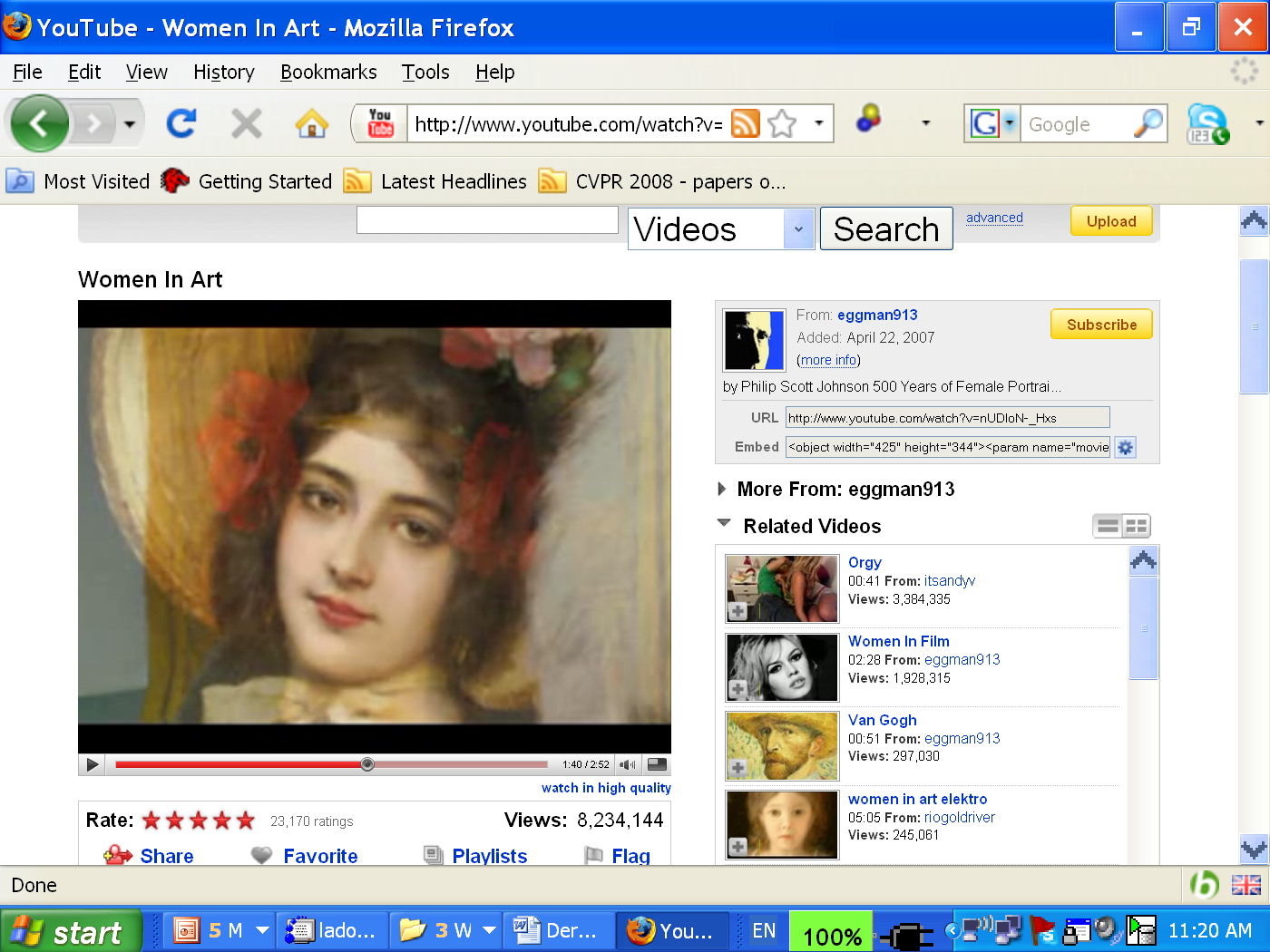 http://youtube.com/watch?v=nUDIoN-_Hxs
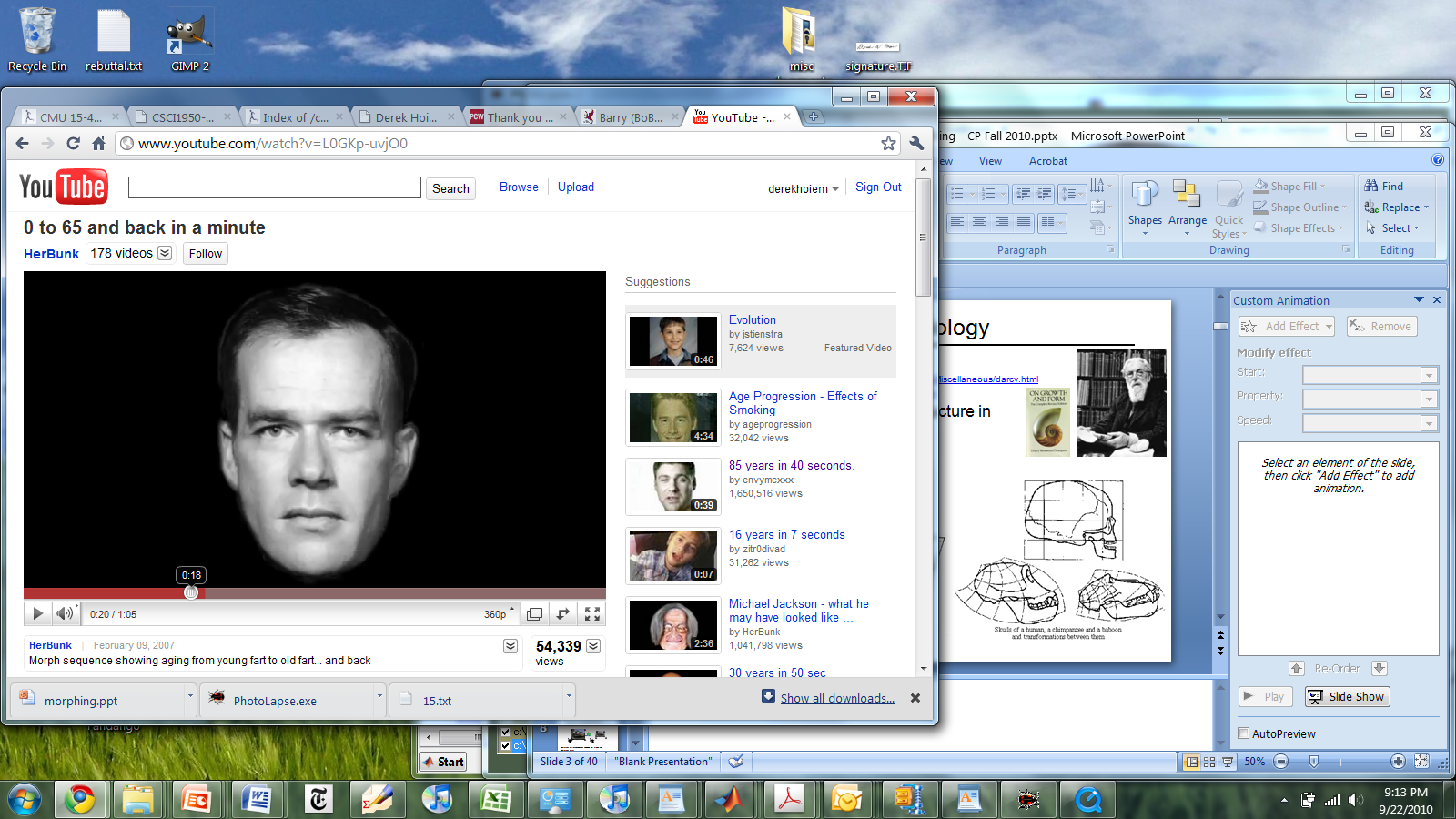 http://www.youtube.com/watch?v=L0GKp-uvjO0
Image Warping and Morphing
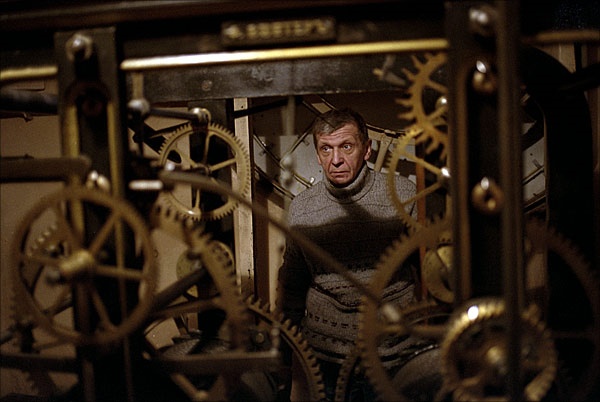 © Alexey Tikhonov
CS180/280A: Intro to  Computer Vision and Comp. Photo
Alexei Efros, UC Berkeley, Fall 2024
Project 3 out today!!
project 2 how did it go? 

project 3 is harder!
[Speaker Notes: Harder, but fun
Today cover fundamentals that will help you thro proj 3

quick intro of myself and my research]
f
f
f
T
T
x
x
x
f
x
Image Transformations
image filtering: change range of image
g(x) = T(f(x))
image warping: change domain of image
g(x) = f(T(x))
T
T
Image Transformations
image filtering: change range of image
g(x) = T(f(x))
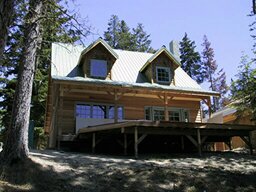 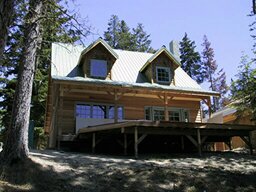 f
g
image warping: change domain of image
g(x) = f(T(x))
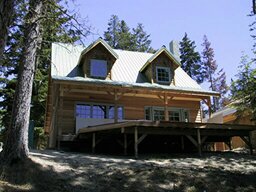 f
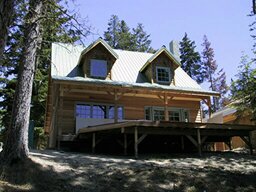 g
All 2D Linear Transformations
Linear transformations are combinations of …
Scale,
Rotation,
Shear, and
Mirror
Properties of linear transformations:
Origin maps to origin
Lines map to lines
Parallel lines remain parallel
Ratios are preserved
Closed under composition
v =(vx,vy)
p
u=(ux,uy)
Consider a different Basis
j =(0,1)
q
i =(1,0)
q=4i+3j = (4,3)
p=4u+3v
é
ù
é
ù
u
v
u
v
é
ù
4
x
x
x
x
=
=
pij
puv
ê
ú
ê
ú
ê
ú
u
v
u
v
3
ë
û
ë
û
ë
û
y
y
y
y
Linear Transformations as Change of Basis
v =(vx,vy)
j =(0,1)
puv
pij
u=(ux,uy)
i =(1,0)
puv = (4,3)
pij = 4u+3v
px=4ux+3vx
py=4uy+3vy
Any linear transformation is a basis!!!
é
ù
é
ù
u
v
u
v
é
ù
4
x
x
x
x
=
=
pij
puv
ê
ú
ê
ú
ê
ú
u
v
u
v
3
ë
û
ë
û
ë
û
y
y
y
y
Linear Transformations as Change of Basis
v =(vx,vy)
j =(0,1)
puv
pij
u=(ux,uy)
i =(1,0)
puv = (4,3)
pij = ?i+?j
px=4ux+3vx
py=4uy+3vy
Any linear transformation is a basis!!!
-1
-1
é
ù
é
ù
u
v
u
v
é
ù
5
x
x
x
x
=
=
puv
pij
ê
ú
ê
ú
ê
ú
u
v
u
v
4
ë
û
ë
û
ë
û
y
y
y
y
What’s the inverse transform?
j =(0,1)
v =(vx,vy)
pij
puv
u=(ux,uy)
i =(1,0)
pij = (5,4)
= pxu + pyv
puv = (px,py) = ?
How can we change from any basis to any basis?
What if the basis are orthogonal?
[Speaker Notes: A^T*A = I]
Projection onto orthogonal basis
j =(0,1)
v =(vx,vy)
pij
puv
u=(ux,uy)
i =(1,0)
pij = (5,4)
puv = (u·pij, v·pij)
é
ù
é
ù
u
u
u
u
é
ù
5
x
x
x
y
=
=
puv
pij
ê
ú
ê
ú
ê
ú
v
v
v
v
4
ë
û
ë
û
ë
û
y
y
x
y
Homogeneous Coordinates
Q: How can we represent translation as a 3x3 matrix?
Homogeneous Coordinates
Homogeneous coordinates
represent coordinates in 2 dimensions with a 3-vector
Homogeneous Coordinates
Q: How can we represent translation as a 3x3 matrix?



A: Using the rightmost column:
Matrix Composition
Transformations can be combined by matrix multiplication
p’   =      T(tx,ty)                 R(Q)              S(sx,sy)        p
Does the order of multiplication matter?
Affine Transformations
Affine transformations are combinations of …
Linear transformations, and
Translations
Properties of affine transformations:
Origin does not necessarily map to origin
Lines map to lines
Parallel lines remain parallel
Ratios are preserved
Closed under composition
Models change of basis

Will the last coordinate w always be 1?
Projective Transformations
Projective transformations …
Affine transformations, and
Projective warps
Properties of projective transformations:
Origin does not necessarily map to origin
Lines map to lines
Parallel lines do not necessarily remain parallel
Ratios are not preserved
Closed under composition
Models change of basis
2D image transformations
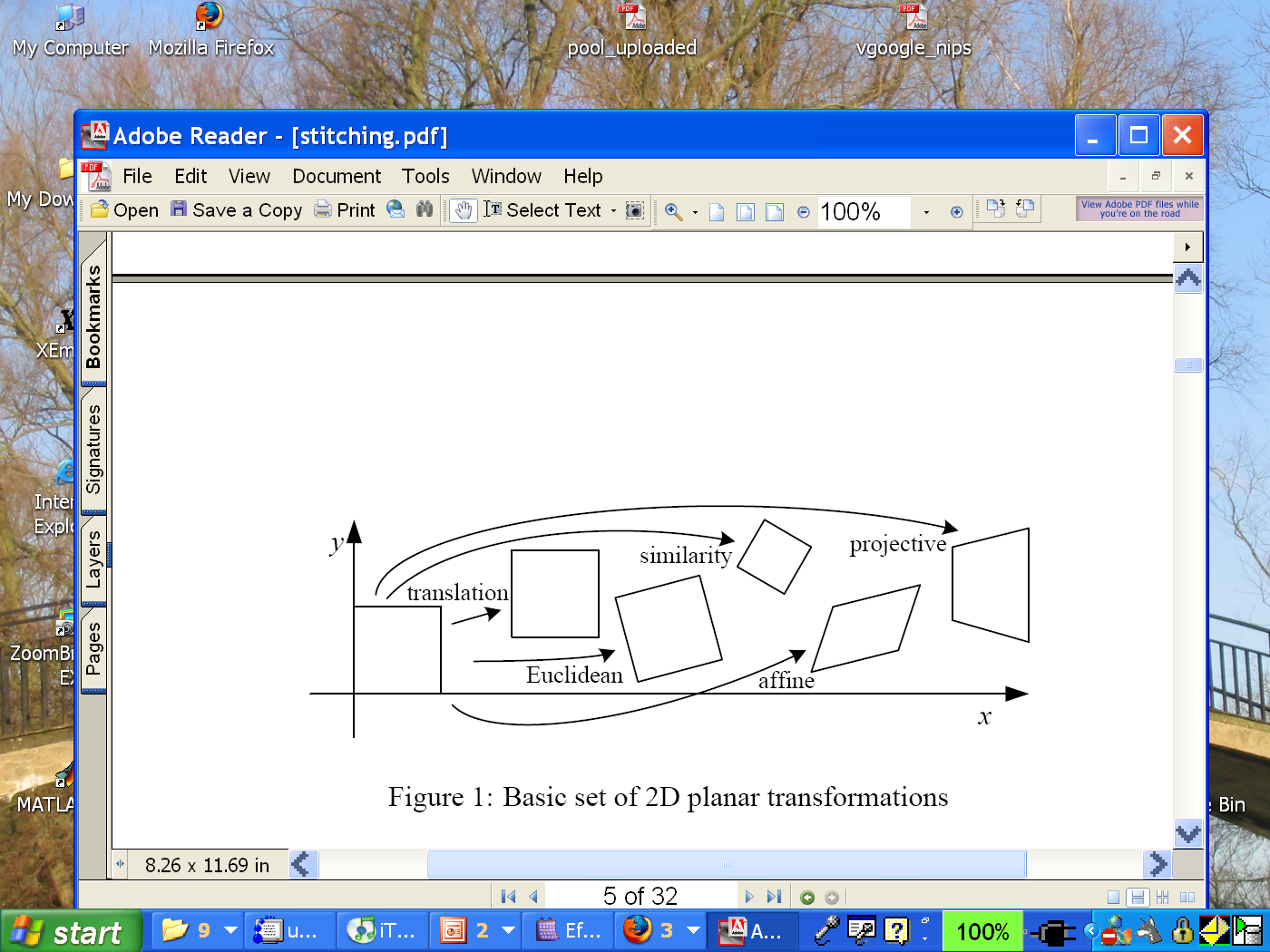 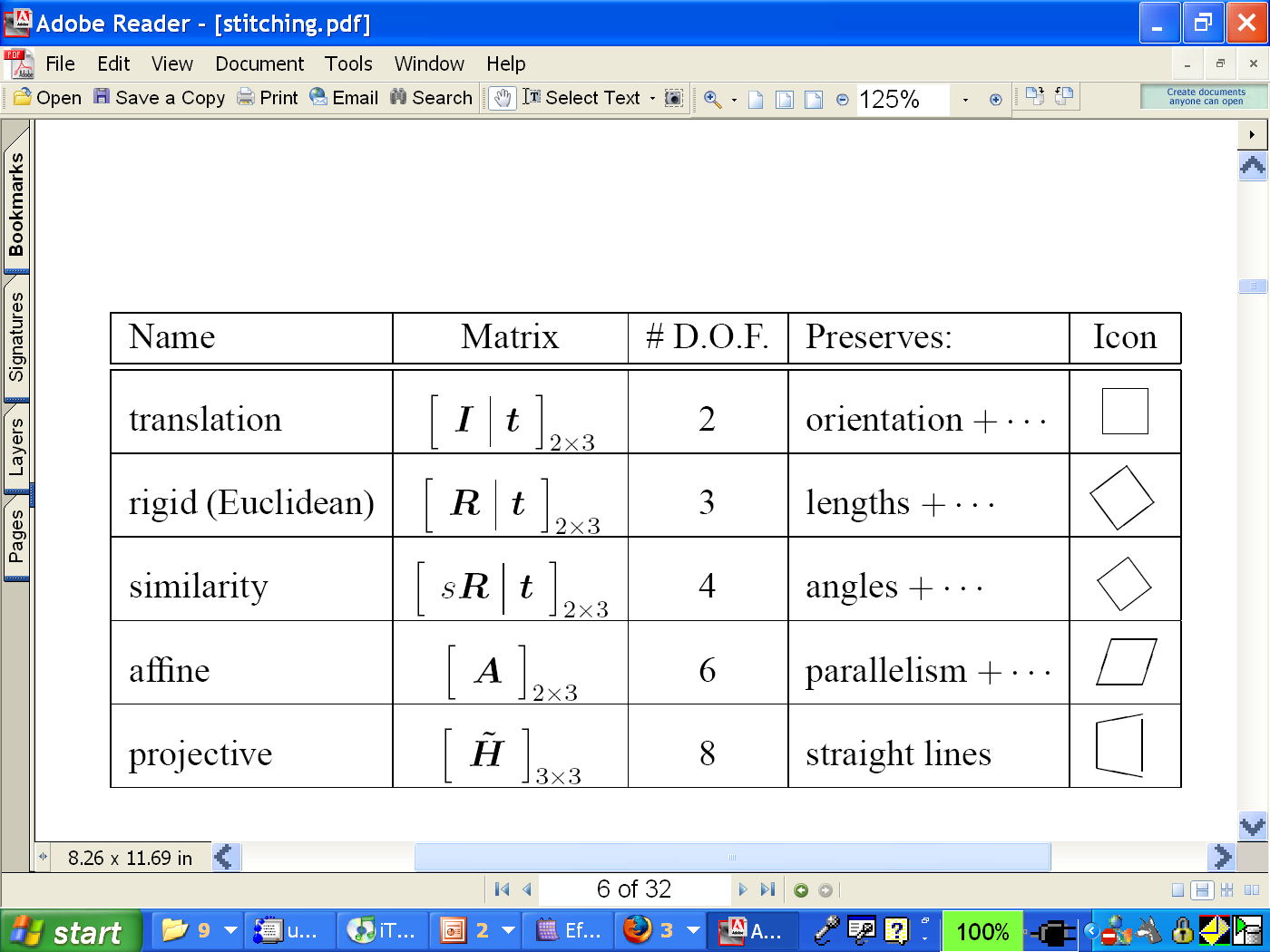 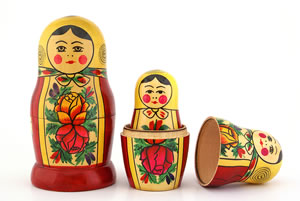 These transformations are a nested set of groups
 Closed under composition and inverse is a member
[Speaker Notes: Recap 
exercise:


The difference between rigid and similarity transformation?

Degree of freedom of translation in 2d?]
Image Warping in Biology
D'Arcy Thompson 
	http://www-groups.dcs.st-and.ac.uk/~history/Miscellaneous/darcy.html
	http://en.wikipedia.org/wiki/D'Arcy_Thompson
Importance of shape and structure in evolution
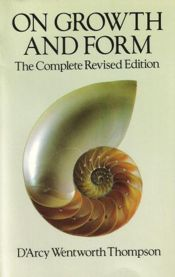 Slide by Durand and Freeman
Recovering Transformations
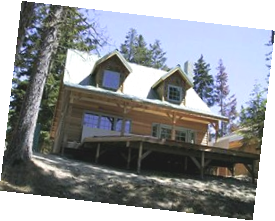 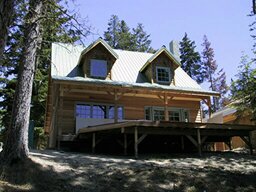 ?
T(x,y)
y
y’
x
x’
f(x,y)
g(x’,y’)
What if we know f and g and want to recover the transform T?
e.g. better align images from Project 1
willing to let user provide correspondences
How many do we need?
[Speaker Notes: Last lecture given source f and T, compute the target image g 

Inverse problem]
Translation: # correspondences?
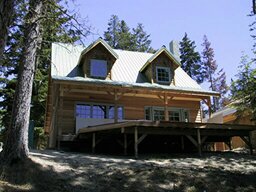 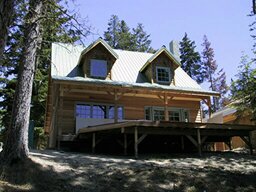 ?
T(x,y)
y
y’
x
x’
How many correspondences needed for translation?
How many Degrees of Freedom?
What is the transformation matrix?
Euclidian: # correspondences?
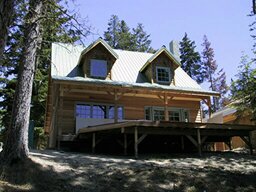 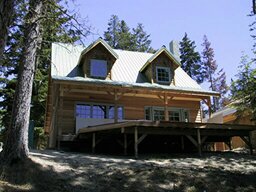 ?
T(x,y)
y
y’
x
x’
How many correspondences needed for translation+rotation?
How many DOF?
Affine: # correspondences?
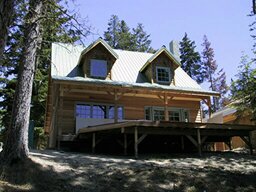 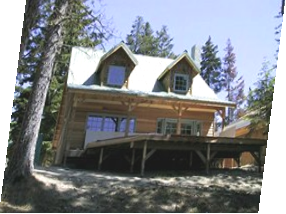 ?
T(x,y)
y
y’
x
x’
How many correspondences needed for affine?
How many DOF?
Projective: # correspondences?
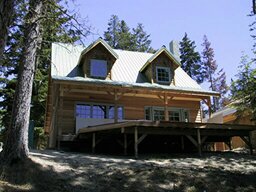 ?
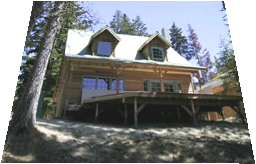 T(x,y)
y
y’
x
x’
How many correspondences needed for projective?
How many DOF?
Example: warping triangles
B’
B
?
T(x,y)
C’
A
C
A’
Source
Destination
Given two triangles: ABC and A’B’C’ in 2D (12 numbers) 
Need to find transform T to transfer all pixels from one to the other.
What kind of transformation is T?
How can we compute the transformation matrix:
Two ways:
Algebraic and 
geometric
[Speaker Notes: why affine? well how many orresp do we have

ASK: how do you go about solving for the 6 numbers? there are multiple ways

for a basis in 2D how many vectors do we need? do we see the basis vectors here? AB, AC  A’B’, A’C’]
warping triangles (Barycentric Coordinates)
(0,1)
(0,0)
(1,0)
B’
B
change
of basis
Inverse 
change
of basis
C’
A
C
A’
Source
Destination
Don’t forget to move the origin too!
Very useful for Project 3… (hint,hint,nudge,nudge)
[Speaker Notes: do it both ways and make sure you get the right answer!
Don’t forget to move the origin also!  (A and A’ are not in the same place), so don’t forget to include the translation component 

Proj3 harder! than proj 1 & 2. only 2 weeks 
any matrix can be thought of as a change of basis matrix (vert cols)]
Morphing = Object Averaging
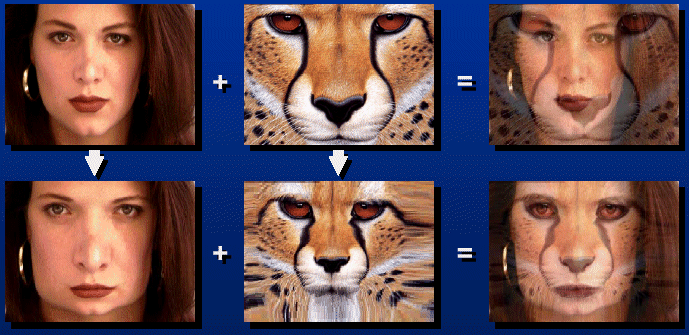 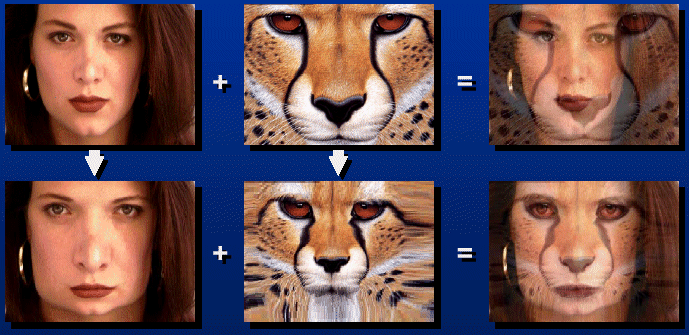 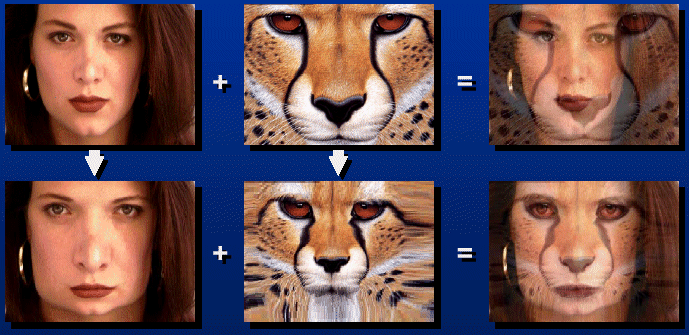 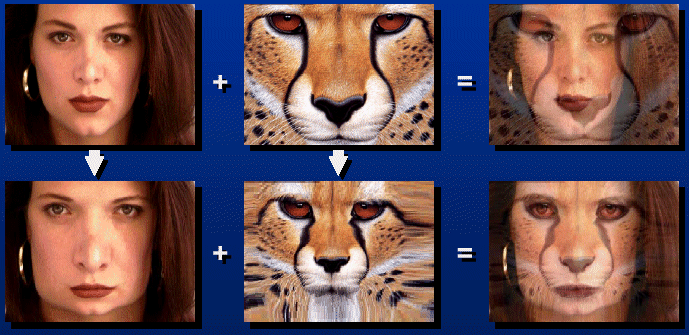 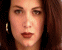 The aim is to find “an average” between two objects
Not an average of two images of objects…
…but an image of the average object!
How can we make a smooth transition in time?
Do a “weighted average” over time t
How do we know what the average object looks like?
We haven’t a clue!
But we can often fake something reasonable
Usually required user/artist input
Averaging Points
Q
v = Q - P
What’s the average
of P and Q?
P
P + 1.5v
=  P + 1.5(Q – P)
=  -0.5P + 1.5 Q
(extrapolation)
P + 0.5v
=  P + 0.5(Q – P)
=  0.5P + 0.5 Q
Linear Interpolation
(Affine Combination):
New point aP + bQ,
defined only when a+b = 1
So aP+bQ = aP+(1-a)Q
P and Q can be anything:
points on a plane (2D) or in space (3D)
Colors in RGB or HSV (3D)
Whole images (m-by-n D)… etc.
[Speaker Notes: 0.5P + 0.5Q -> What is this? A: Linear Interpolation]
Idea #1: Cross-Dissolve
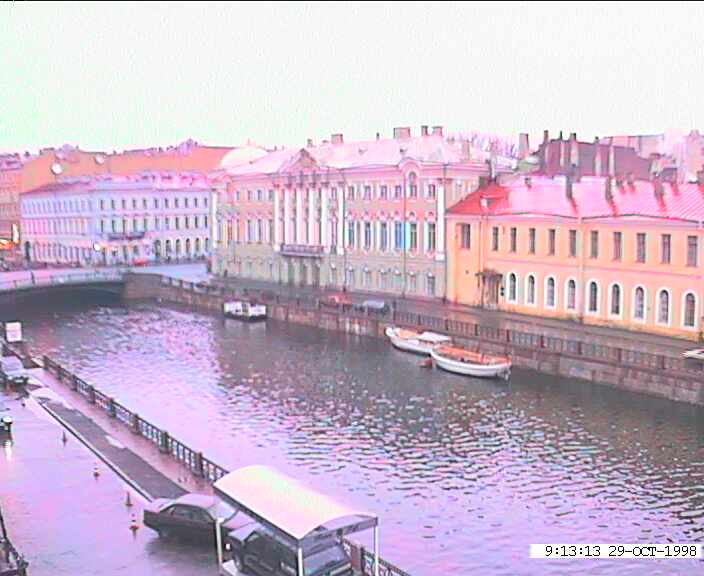 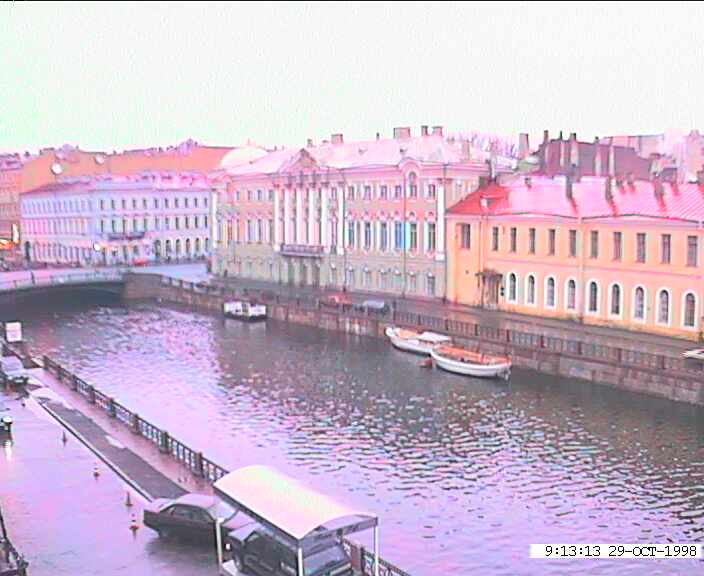 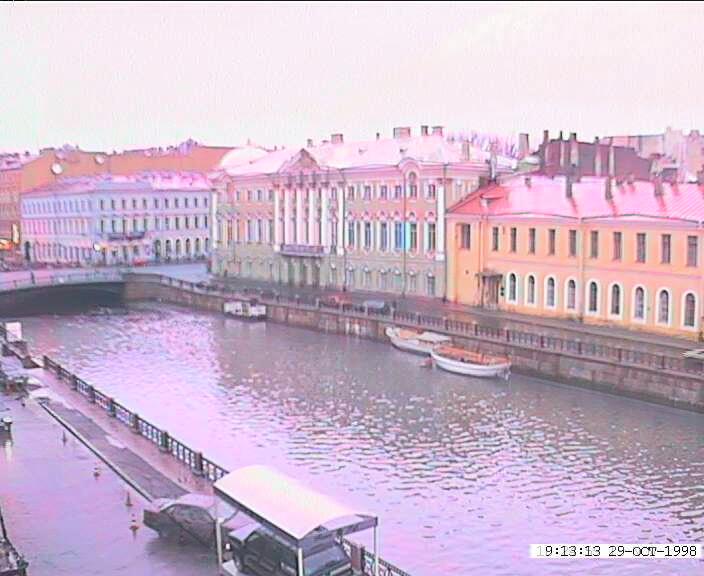 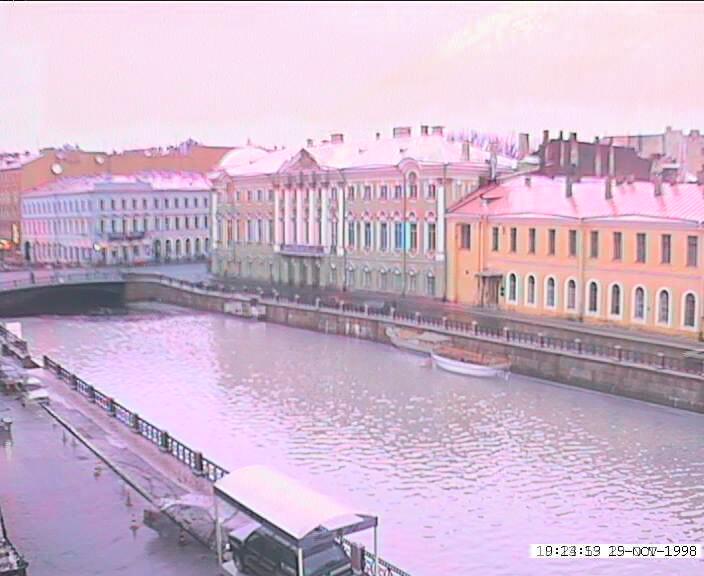 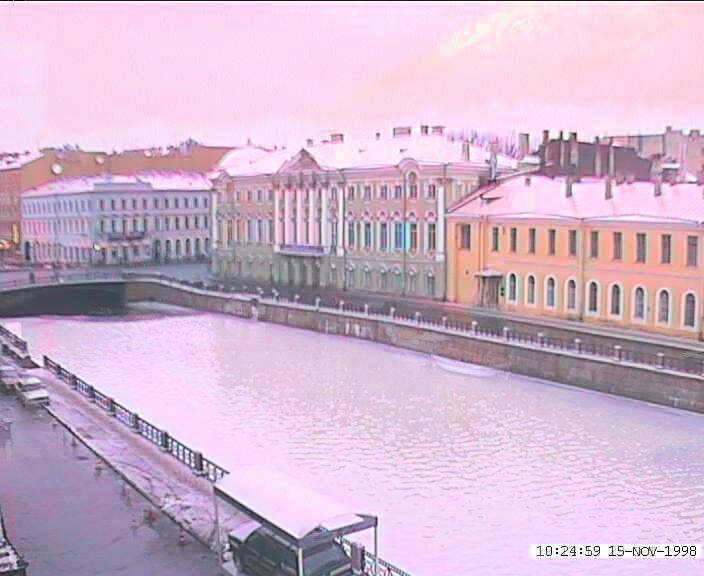 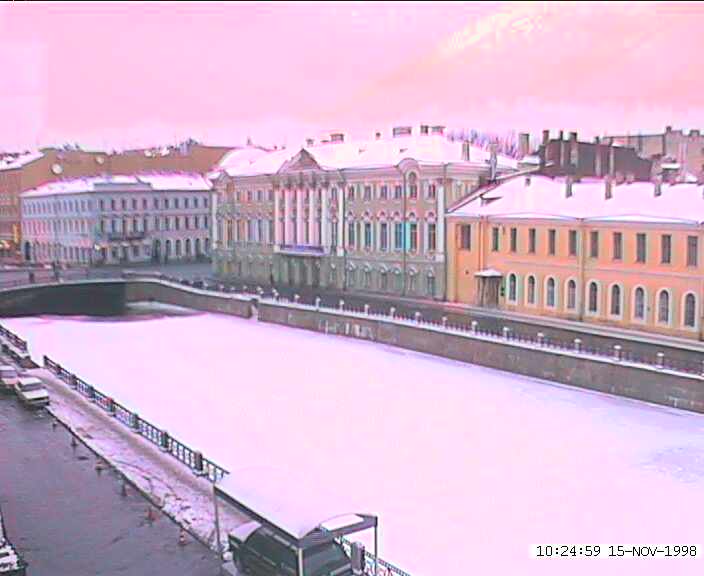 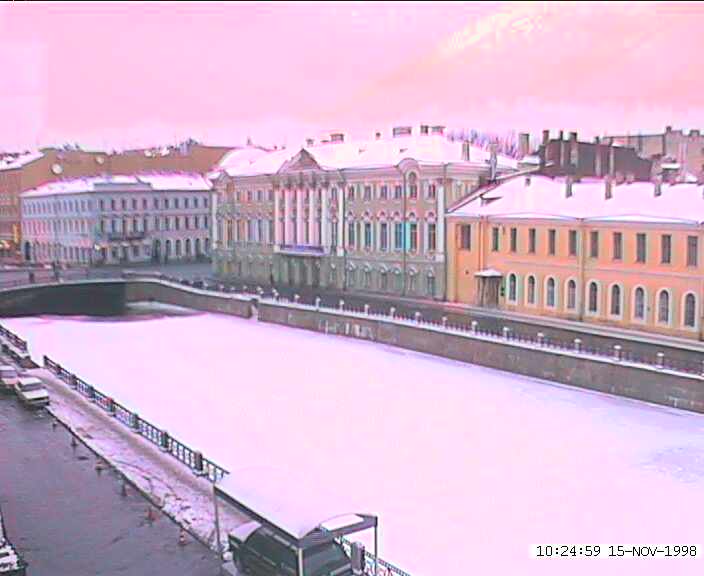 Interpolate whole images:
	Imagehalfway = (1-t)*Image1 + t*image2
This is called cross-dissolve in film industry

But what if the images are not aligned?
Idea #2: Align, then cross-disolve
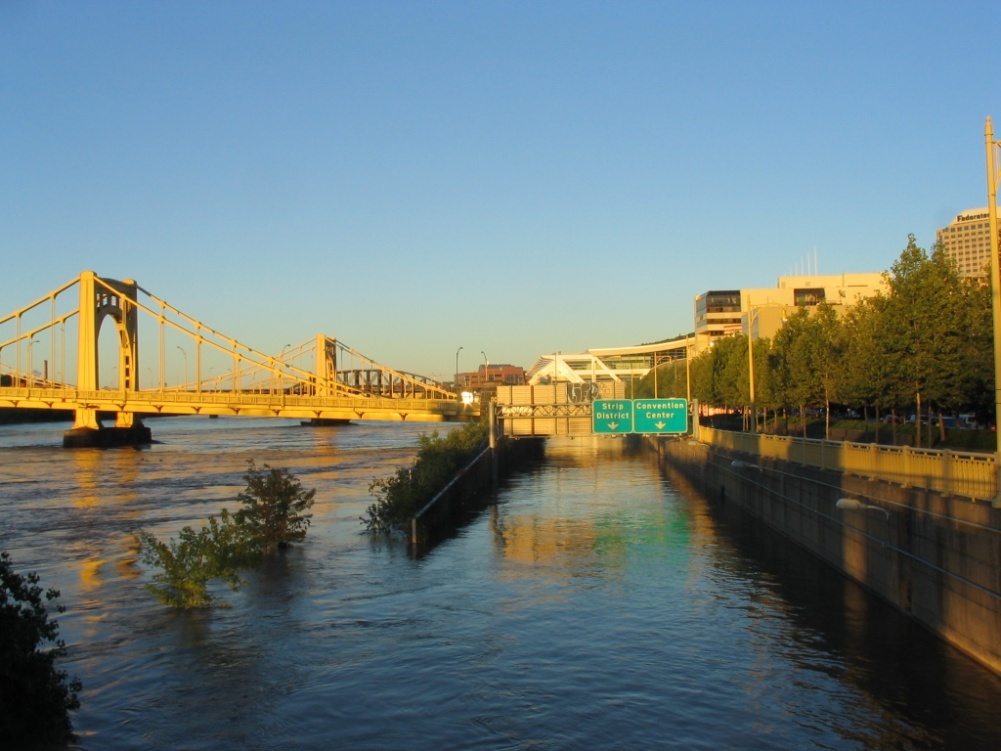 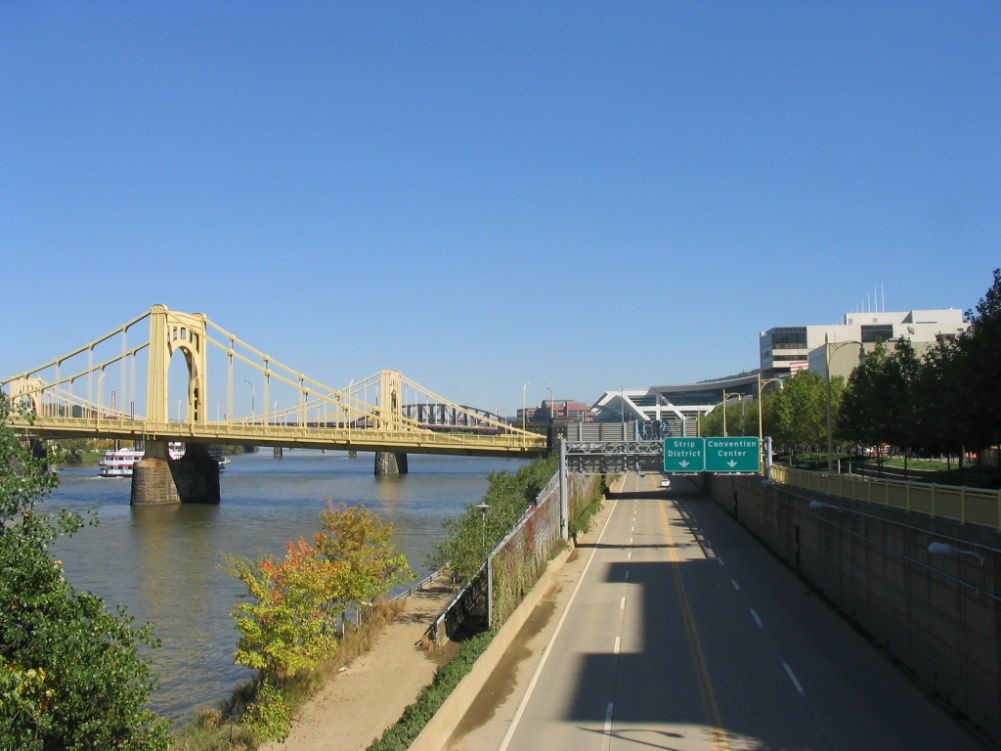 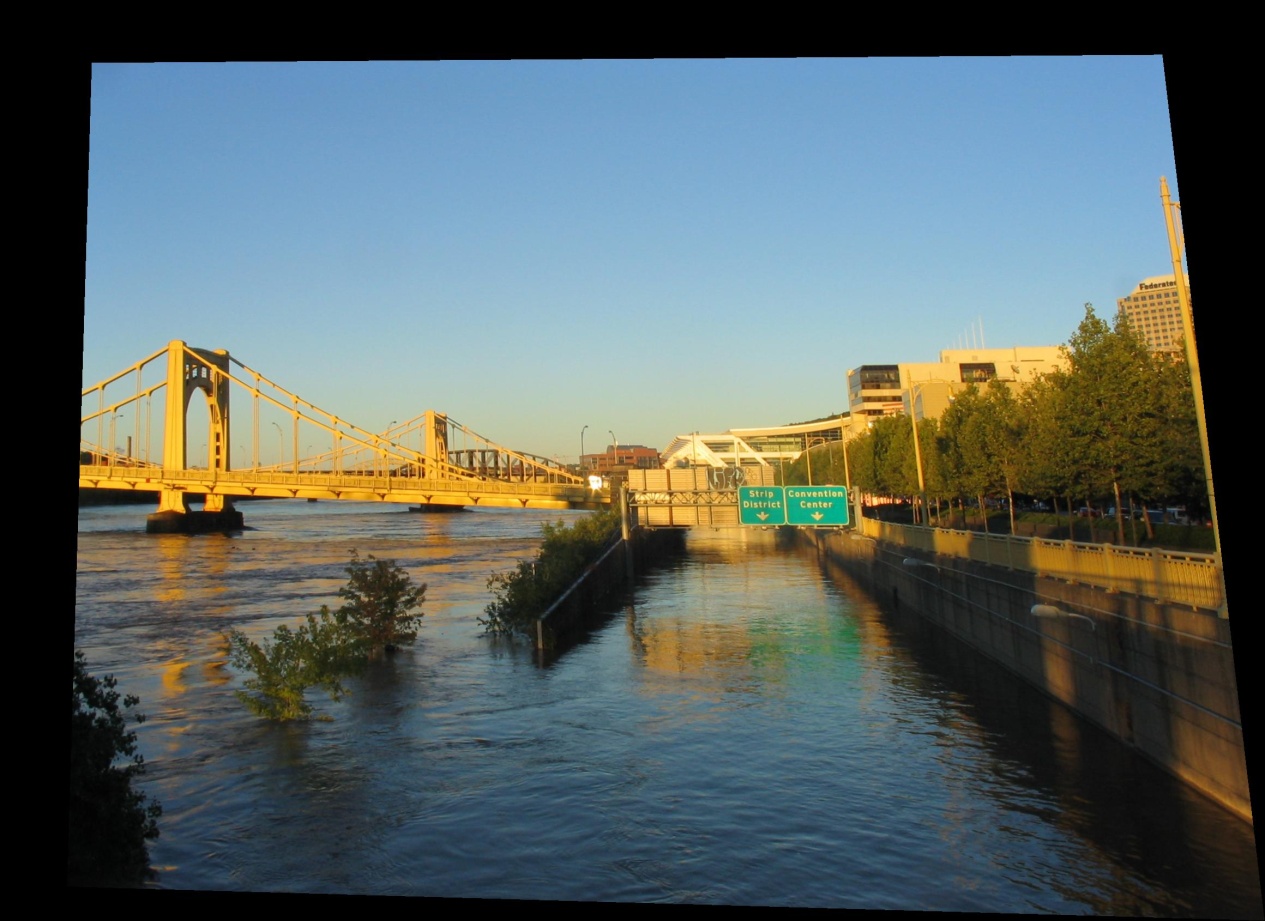 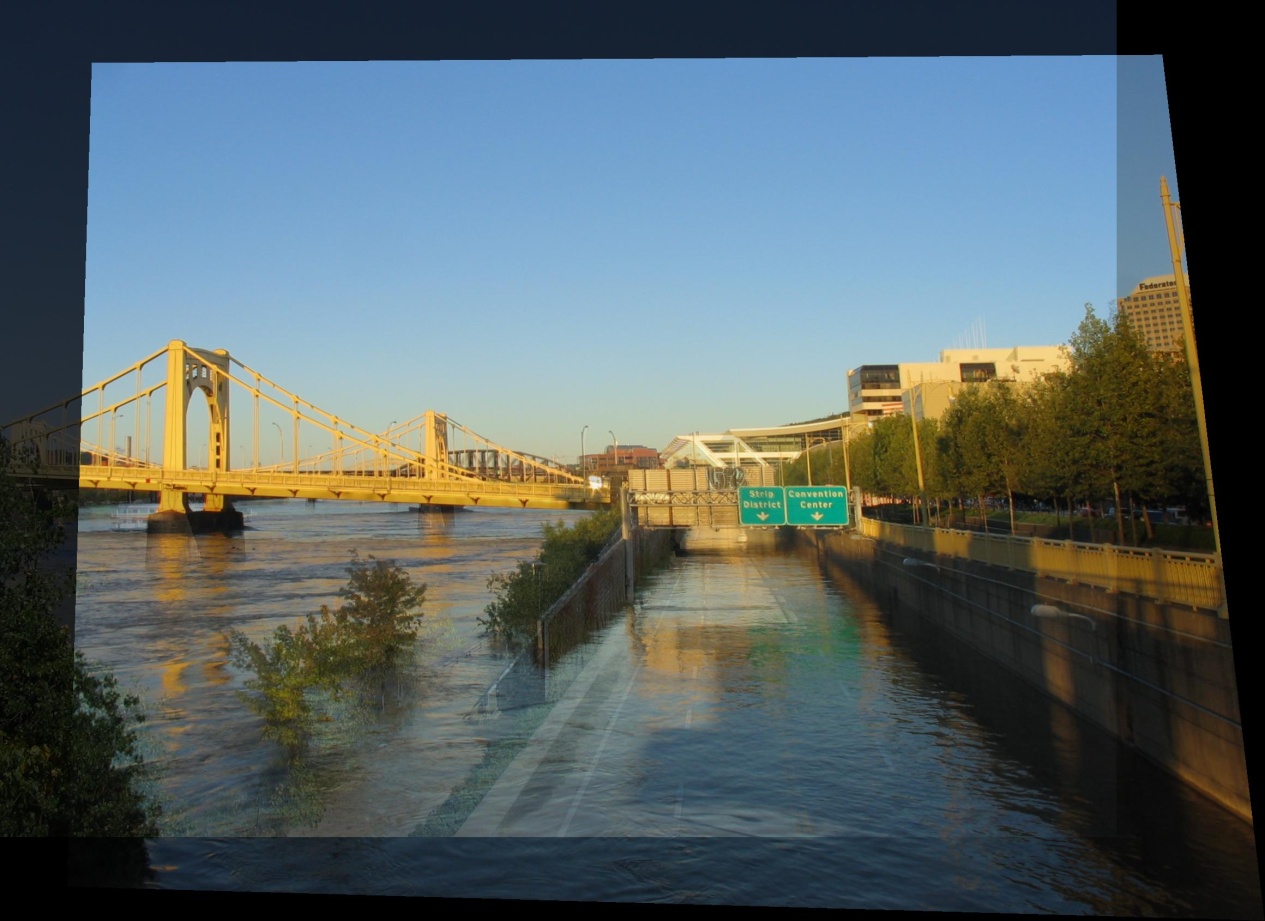 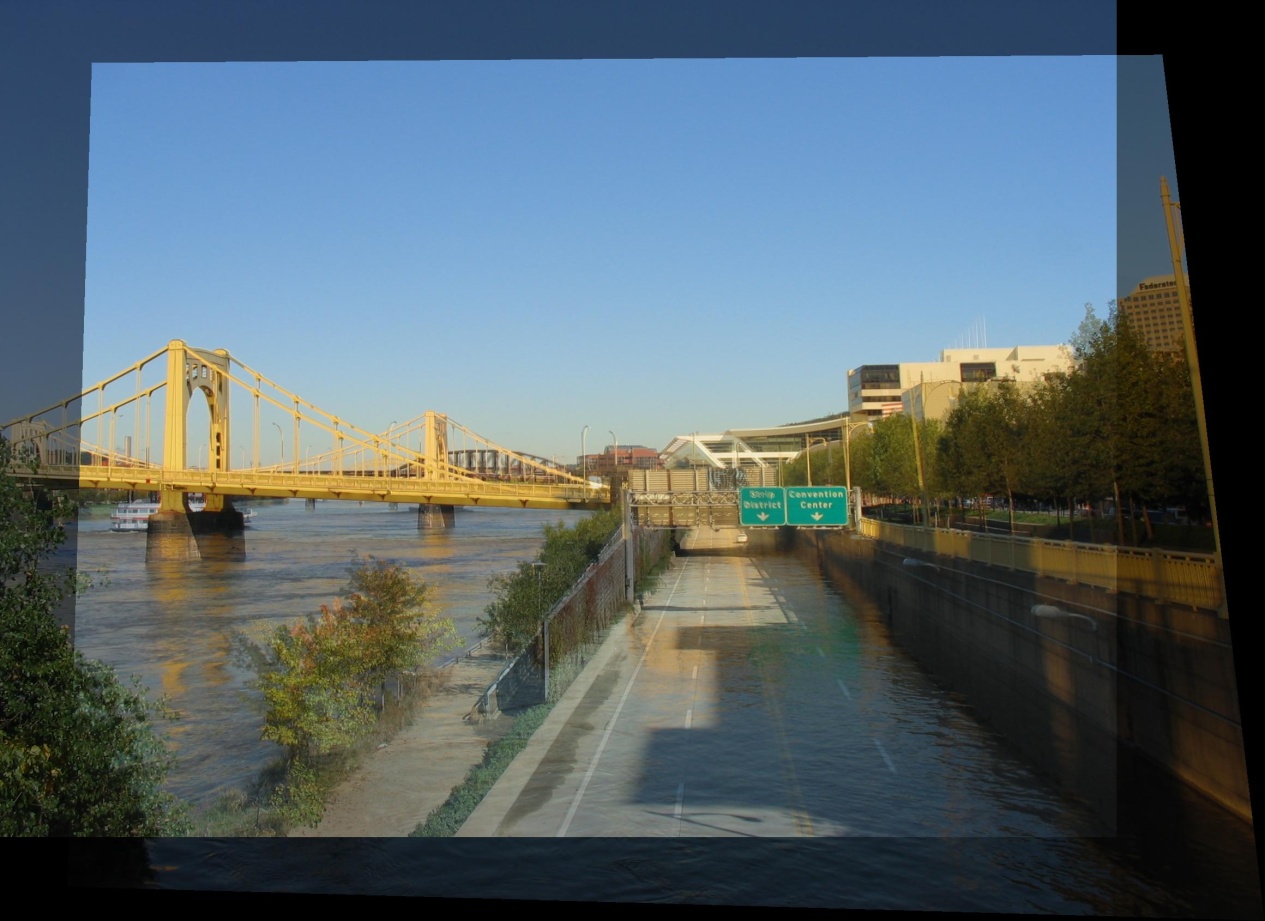 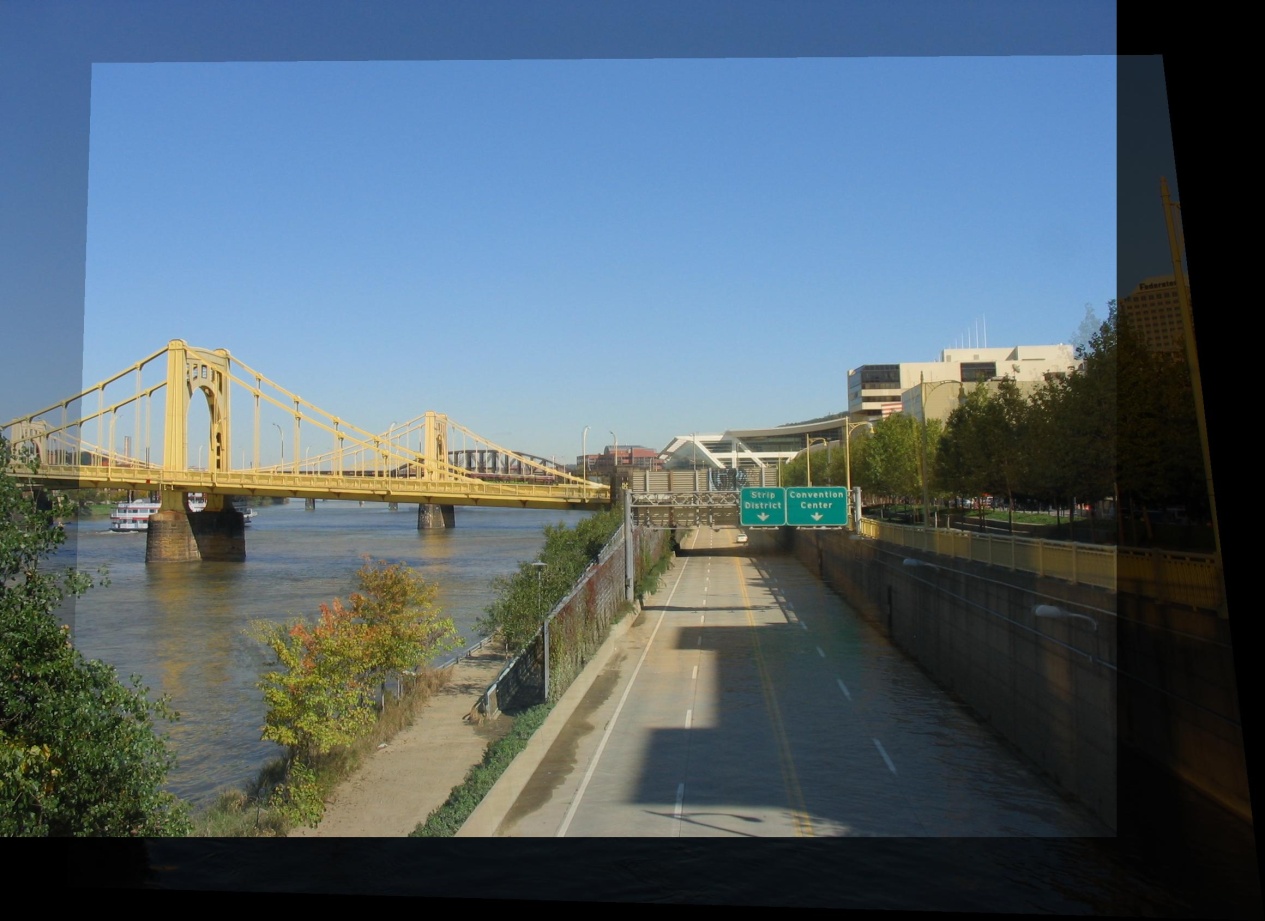 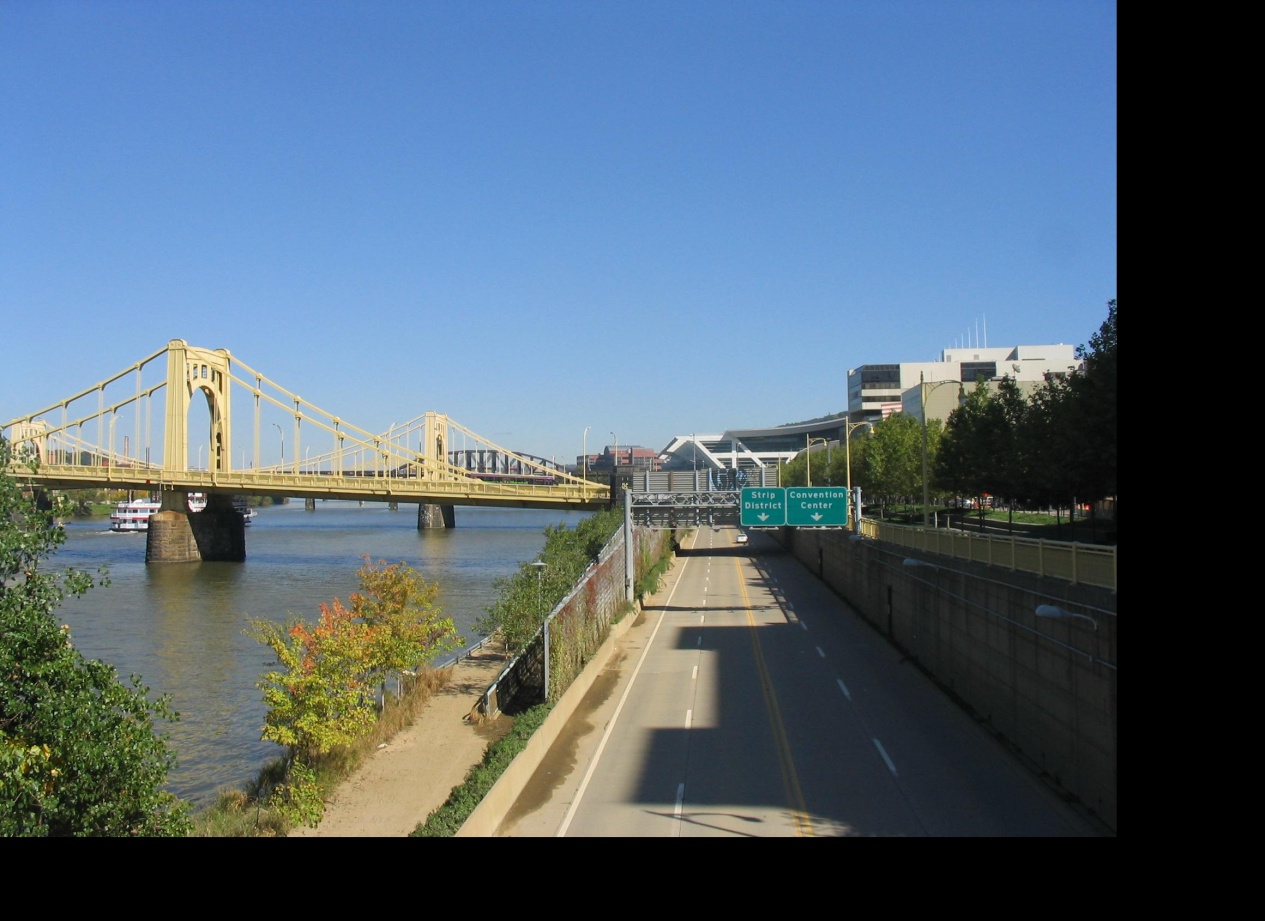 Align first, then cross-dissolve
Alignment using global warp – picture still valid
Image Morphing
Morphing = warping + cross-dissolving
color
(photometric)
shape
(geometric)
Two-stage Morphing Procedure
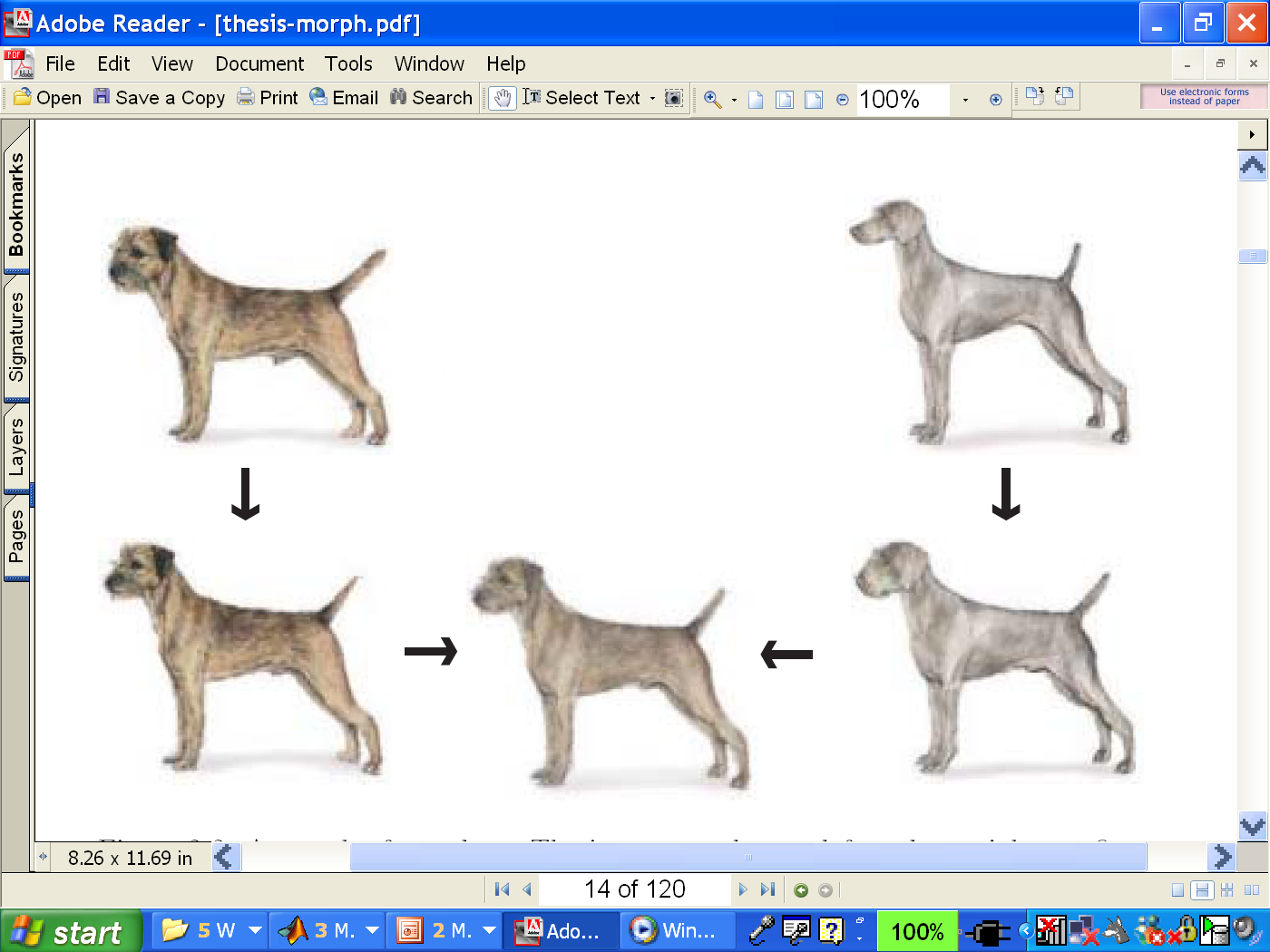 Morphing procedure: 
 for every t,
Find the average shape (the “mean dog”)
warping
Find the average color
Cross-dissolve the warped images
BUT: global warp not always enough!
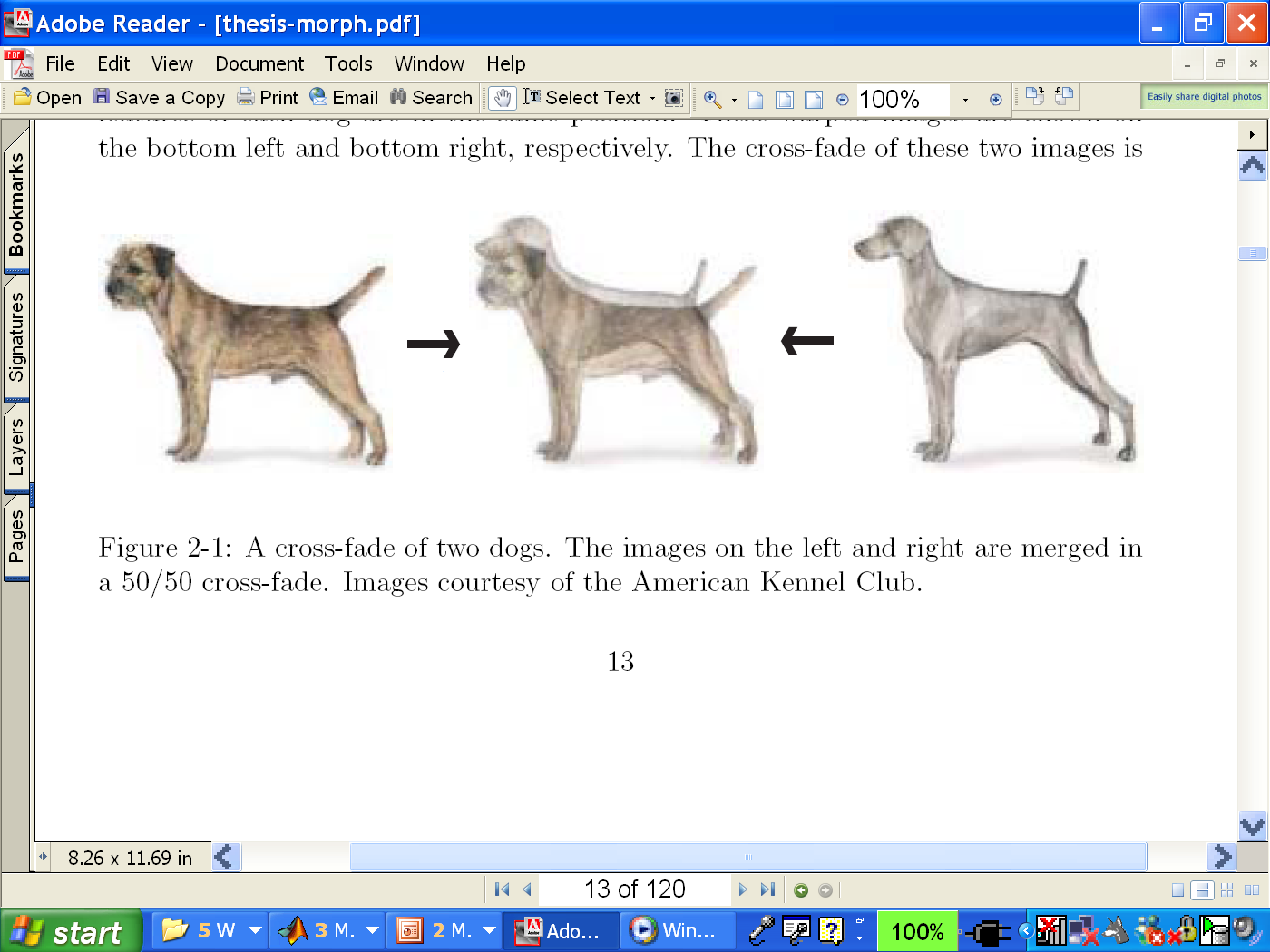 What to do?
Cross-dissolve doesn’t work
Global alignment doesn’t work
Cannot be done with a global transformation (e.g. affine)
Any ideas?
Feature matching!
Nose to nose, tail to tail, etc.
But what to do with all the intermediate pixels?
[Speaker Notes: what kind of warp can we do? 

What’s the extreme? A: click every singlepoint (Optical flow)]
Triangular Mesh
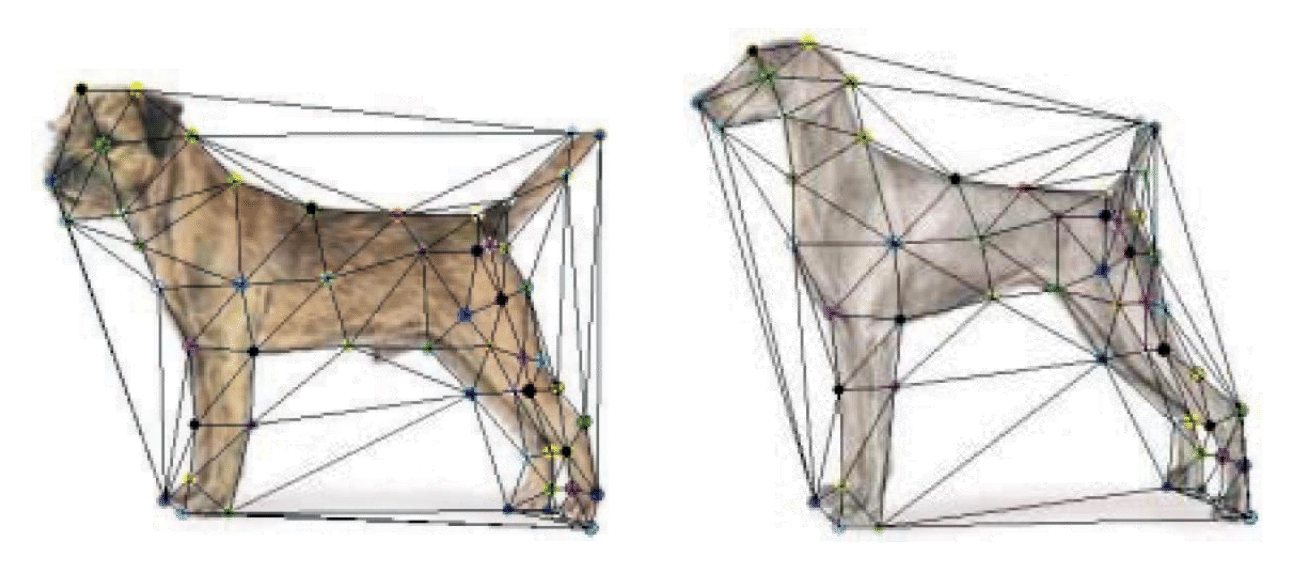 Input correspondences at key feature points
Define a triangular mesh over the points
Same mesh in both images!
Now we have triangle-to-triangle correspondences
Warp each triangle separately from source to destination
How do we warp a triangle?
[Speaker Notes: will two triangles separate? Why or why not. It will be the same because we’re already defining {from} and {to} This is very key, divide things into tiny triangles and do affine in each.]
Full morphing result
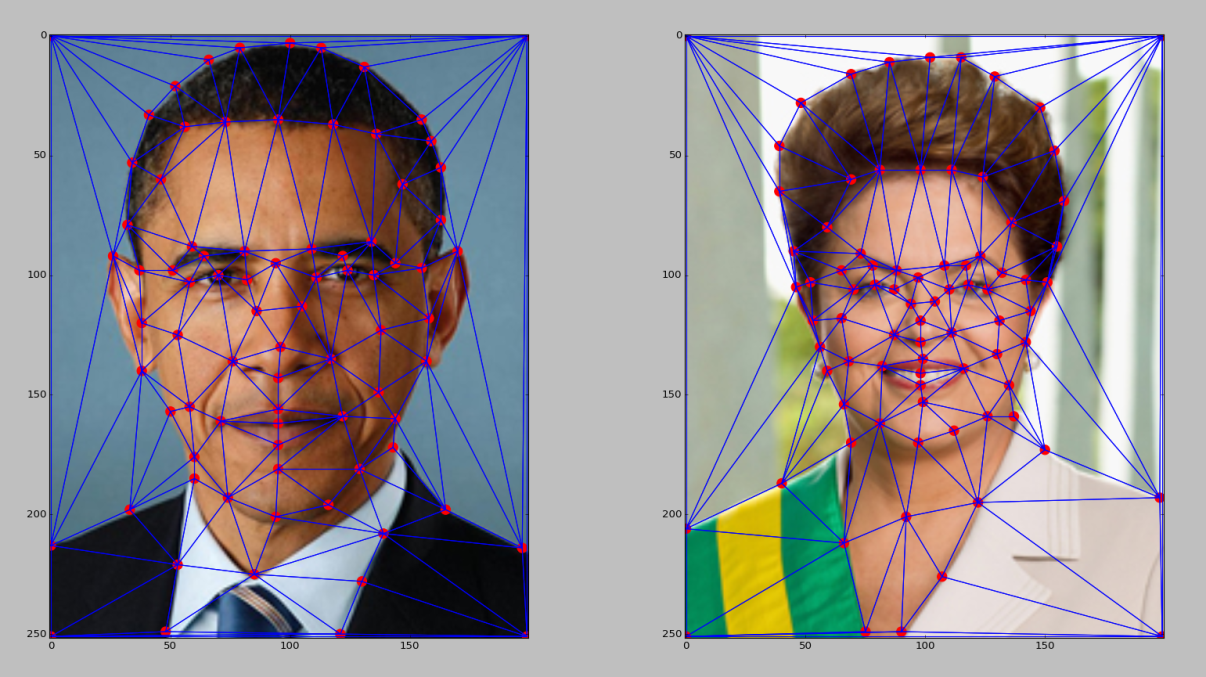 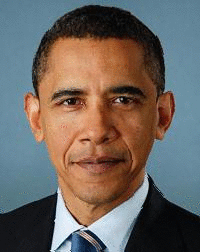 (c) Ian Albuquerque Raymundo da Silva
[Speaker Notes: Obama’s triangles are bigger than the former brazillian president.. soo Obama’s triangles occupy many more pixels.. what happens? is this a problem? anyone thinking about this]
Warping triangles
B’
B
?
T(x,y)
C’
A
C
A’
Source
Destination
Given two triangles: ABC and A’B’C’ in 2D (12 numbers) 
Need to find transform T to transfer all pixels from one to the other.
What kind of transformation is T?
How can we compute the transformation matrix:
Warping Pixels
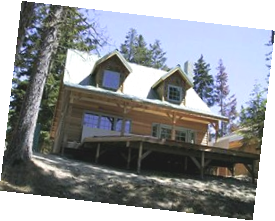 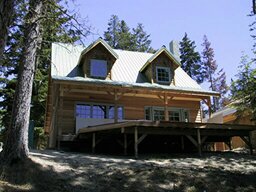 T(x,y)
y
y’
x
x’
f(x,y)
g(x’,y’)
Given a coordinate transform (x’,y’) = T(x,y) and a source image f(x,y), how do we compute a transformed image g(x’,y’) = f(T(x,y))?
Forward warping
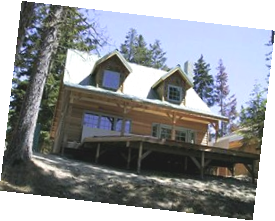 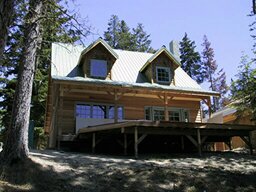 T(x,y)
y
y’
x
x’
f(x,y)
g(x’,y’)
Send each pixel f(x,y) to its corresponding location 
           (x’,y’) = T(x,y) in the second image
Q:  what if pixel lands “between” two pixels?
Forward warping
T(x,y)
y
y’
x
x’
f(x,y)
g(x’,y’)
Send each pixel f(x,y) to its corresponding location 
           (x’,y’) = T(x,y) in the second image
Q:  what if pixel lands “between” two pixels?
A:  distribute color among neighboring pixels (x’,y’)
Known as “splatting”
Check out griddata in Matlab
[Speaker Notes: wha tdo we do? splatting, not interpolating bc we don’t exactly know how many other pictures will be tehre – have to wait until everything is there]
T-1(x,y)
Inverse warping
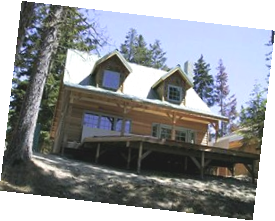 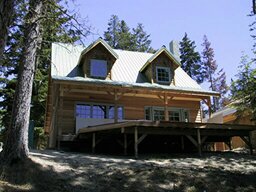 y
y’
x
x
x’
f(x,y)
g(x’,y’)
Get each pixel g(x’,y’) from its corresponding location 
           (x,y) = T-1(x’,y’) in the first image
Q:  what if pixel comes from “between” two pixels?
T-1(x,y)
Inverse warping
y
y’
x
x
x’
f(x,y)
g(x’,y’)
Get each pixel g(x’,y’) from its corresponding location 
           (x,y) = T-1(x’,y’) in the first image
Q:  what if pixel comes from “between” two pixels?
A:  Interpolate color value from neighbors
nearest neighbor, bilinear, Gaussian, bicubic
Check out interp2 in Matlab / Python
Bilinear Interpolation
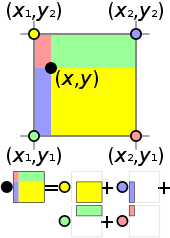 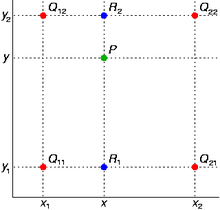 http://en.wikipedia.org/wiki/Bilinear_interpolation
Help interp2
Forward vs. inverse warping
Q:  which is better?

A:  usually inverse—eliminates holes
however, it requires an invertible warp function—not always possible...
Triangulations
A triangulation of set of points in the plane is a partition of the convex hull to triangles whose vertices are the points, and do not contain other points.
There are an exponential number of triangulations of a point set.
An O(n3) Triangulation Algorithm
Repeat until impossible:
Select two sites.
If the edge connecting them does not intersect previous edges, keep it.
“Quality” Triangulations
Let (T) = (1, 2 ,.., 3t) be the vector of angles in the triangulation T in increasing order.
A triangulation T1 will be “better” than T2 if (T1) > (T2) lexicographically.
The Delaunay triangulation is the “best” 
Maximizes smallest angles
good
bad
[Speaker Notes: draw a circle with circumference between any two edges, no other vertex is in it]
Improving a Triangulation
In any convex quadrangle, an edge flip is possible. If this flip improves the triangulation locally, it also improves the global triangulation.
If an edge flip improves the triangulation, the first edge is called illegal.
Illegal Edges
Lemma: An edge pq is illegal iff one of its opposite vertices is inside the circle defined by the other three vertices.
Proof: By Thales’ theorem.
p
q
Theorem: A Delaunay triangulation does not contain illegal edges.
Corollary: A triangle is Delaunay iff the circle through its vertices is empty of other sites.
Corollary: The Delaunay triangulation is not unique if more than three sites are co-circular.
Naïve Delaunay Algorithm
Start with an arbitrary triangulation. Flip any illegal edge until no more exist.
Could take a long time to terminate.
Delaunay Triangulation by Duality
General position assumption: There are no four co-circular points.
Draw the dual to the Voronoi diagram by connecting each two neighboring sites in the Voronoi diagram.

Corollary: The DT may be constructed in O(nlogn) time.

This is what Matlab’s delaunay function uses.
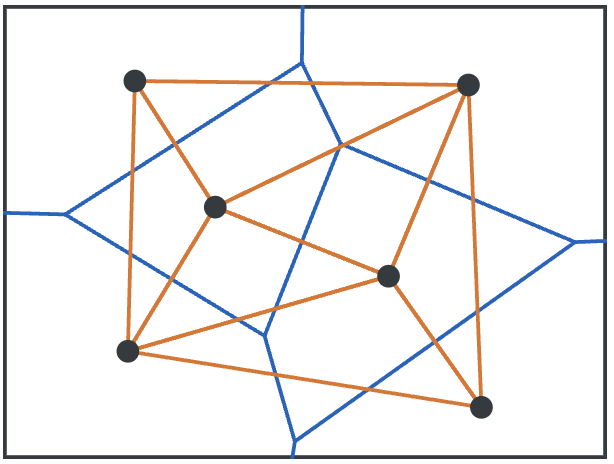 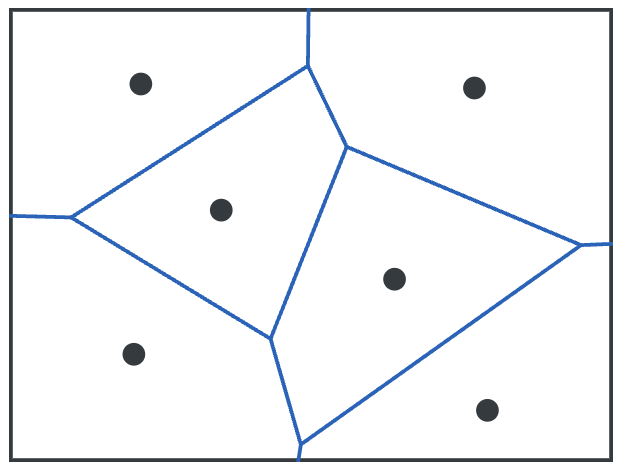 [Speaker Notes: Voronoi: Post-office!
It’s dual is Delaunay triangulation!

draw a circle with circumference between any two edges, no other vertex is in it  connect the circumcenter (circle around the triangle, take the center  connect them, that will be the Voronoi diagram
no three are collinear and no four are cocircular.(on the circle)]
Image Morphing Review
Creating a half-way intermediate morph (t=0.5):
Create an intermediate shape (by interpolation)
Warp both images towards it
Cross-dissolve the colors in the newly warped images
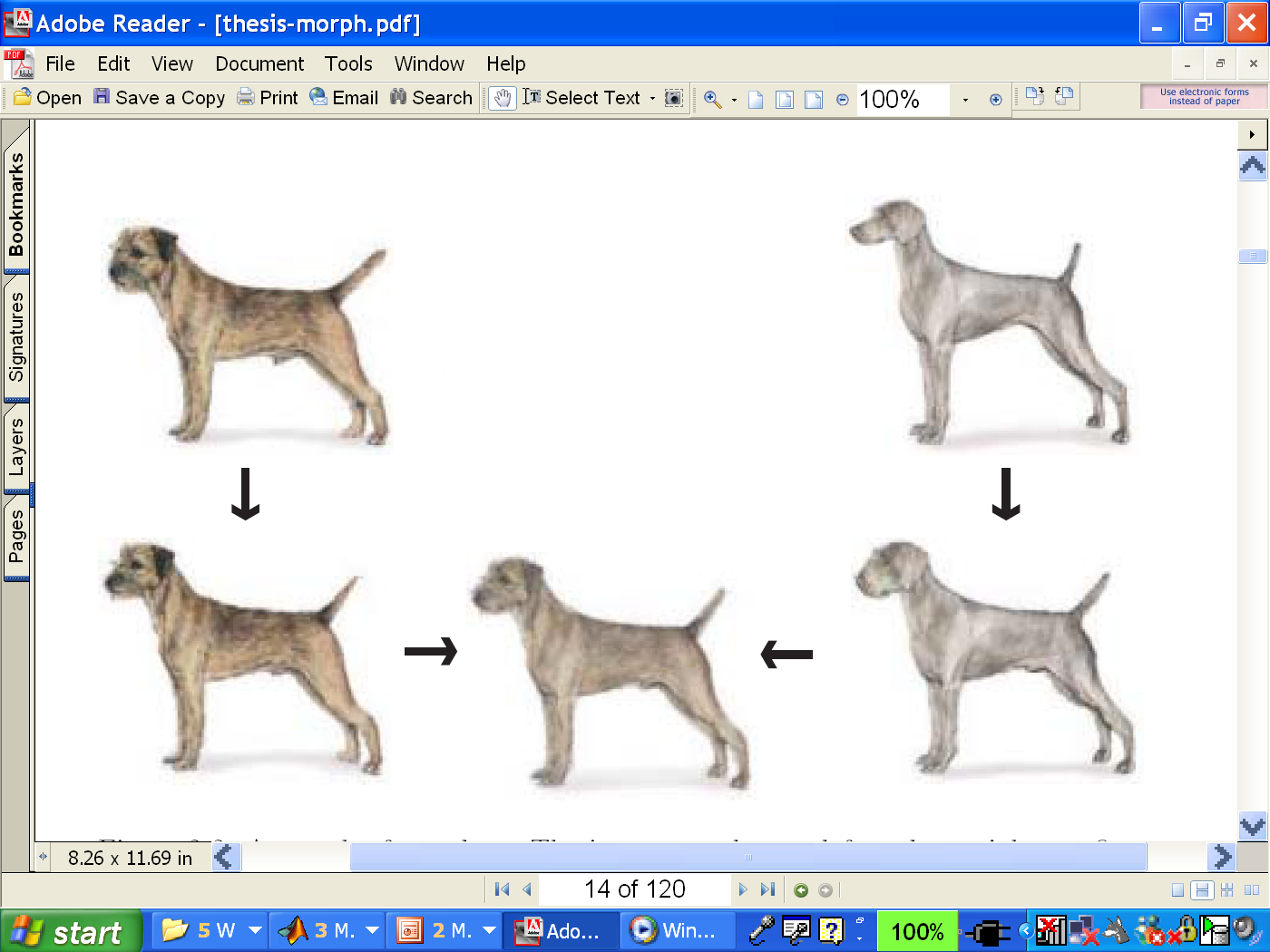 1. Create Average Shape
How do we create an intermediate warp at time t?
Assume t = [0,1]
Simple linear interpolation of each feature pair 
p=(x,y) -> p’(x,y)
(1-t)*p+t*p’ for corresponding features p and p’
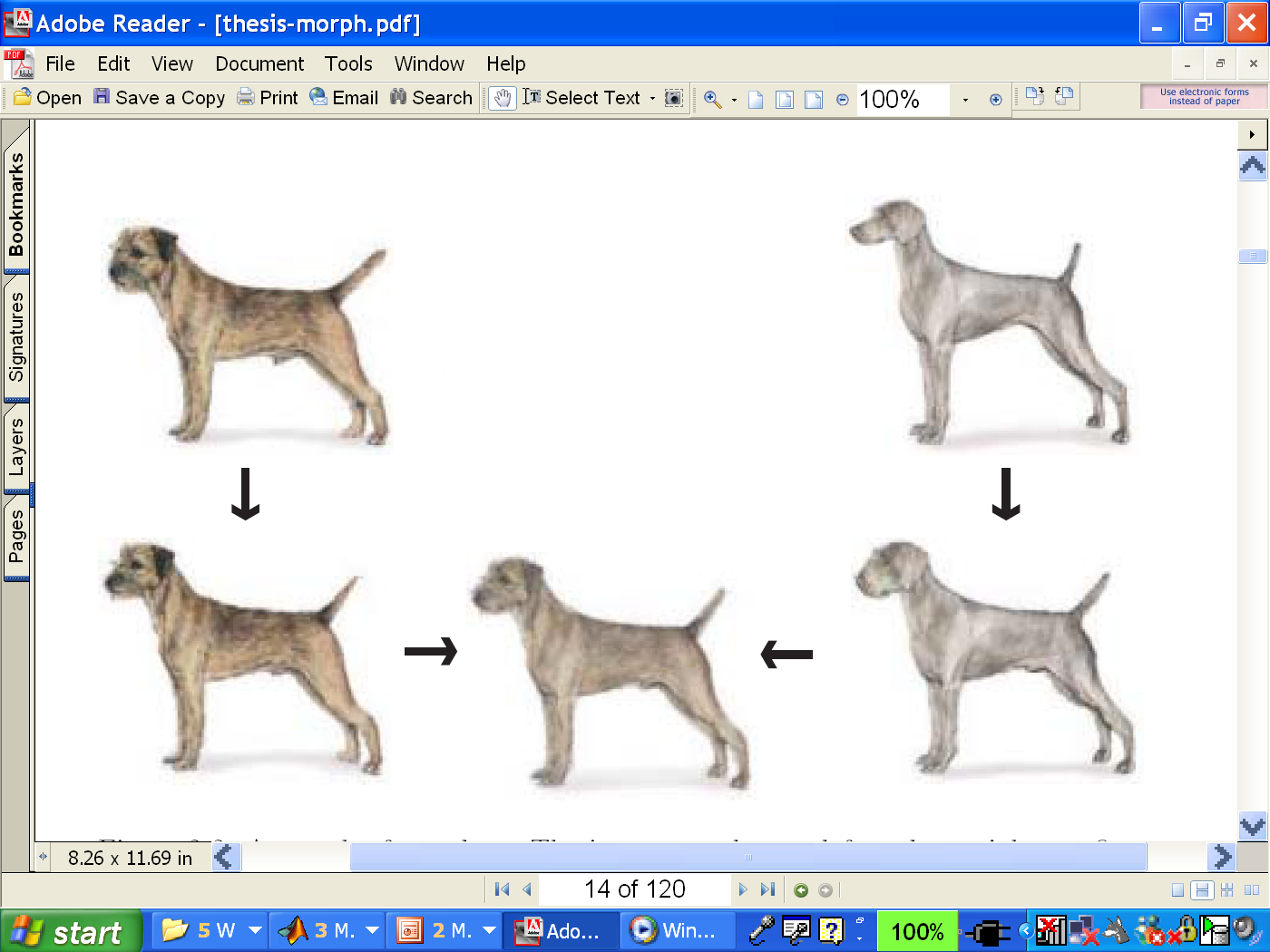 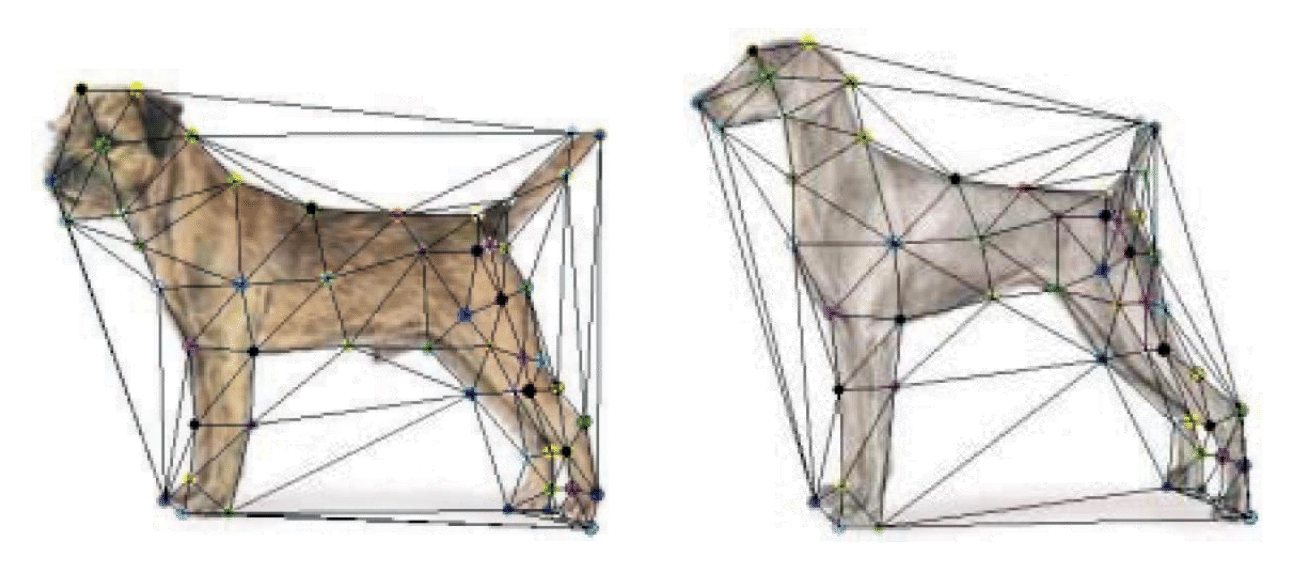 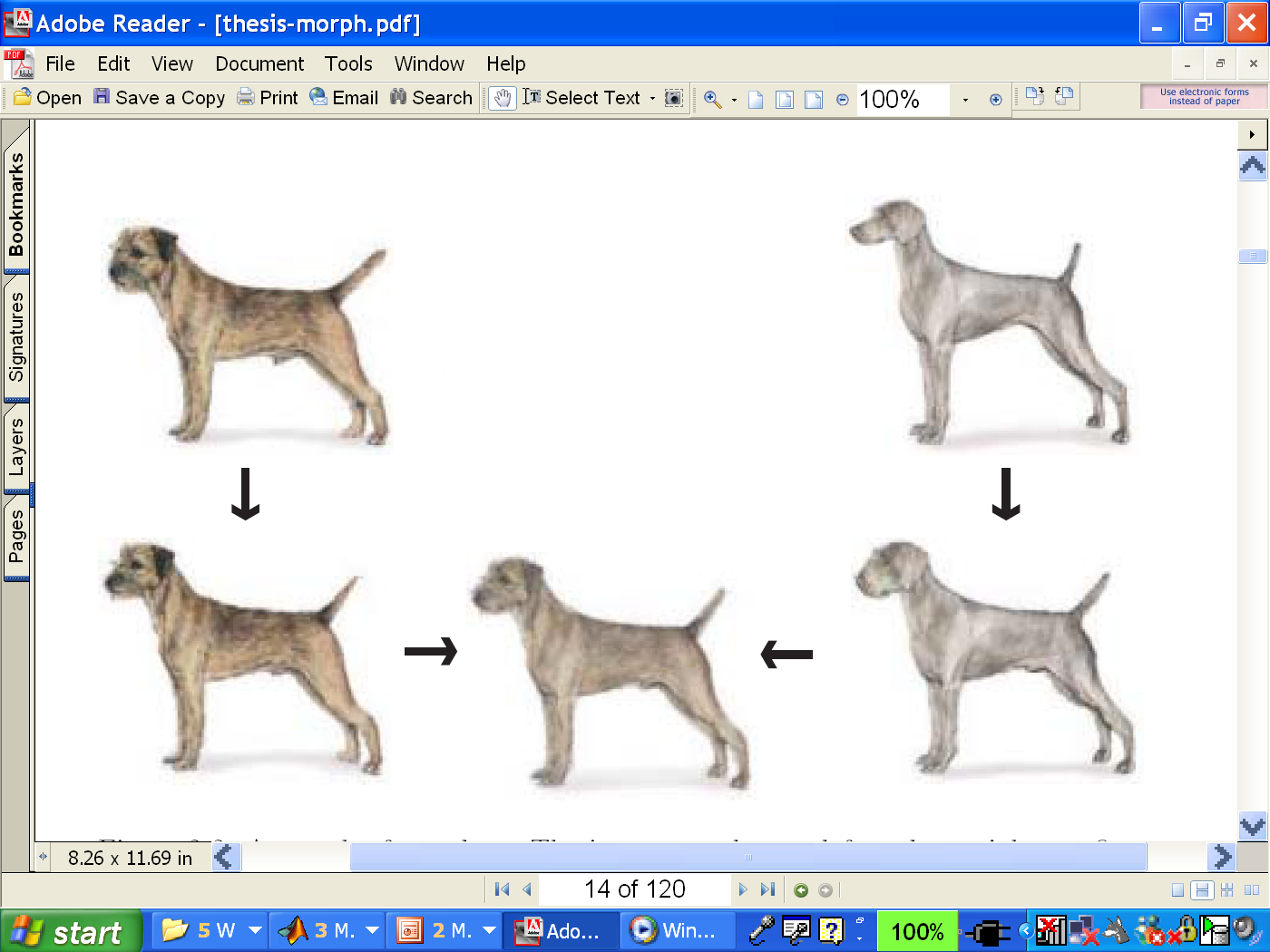 2. Create Average Color
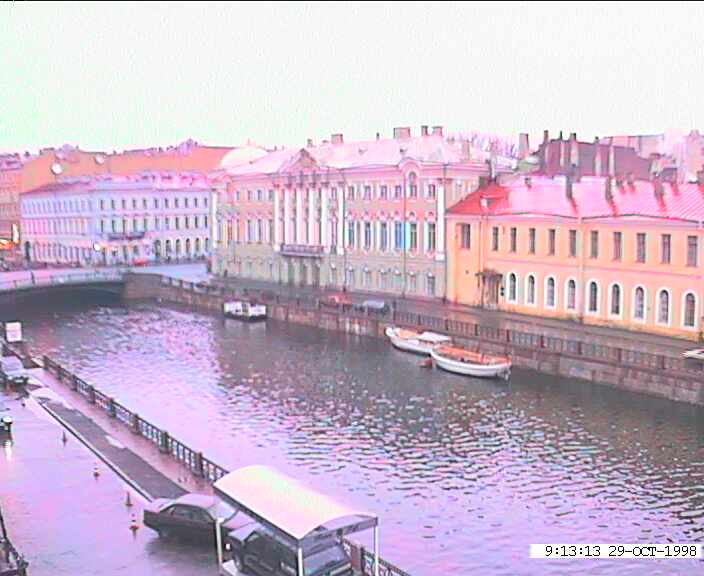 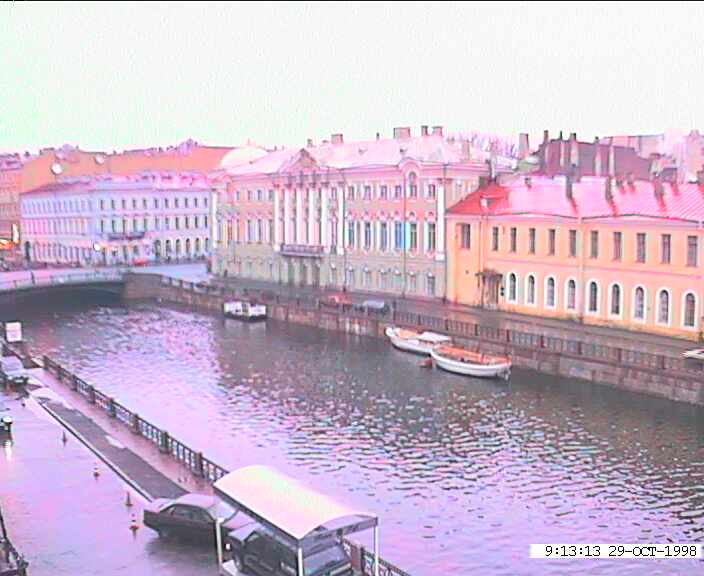 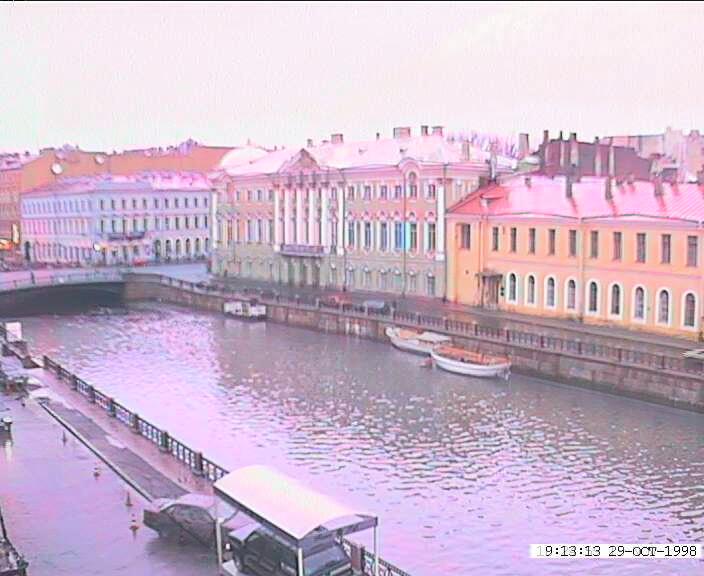 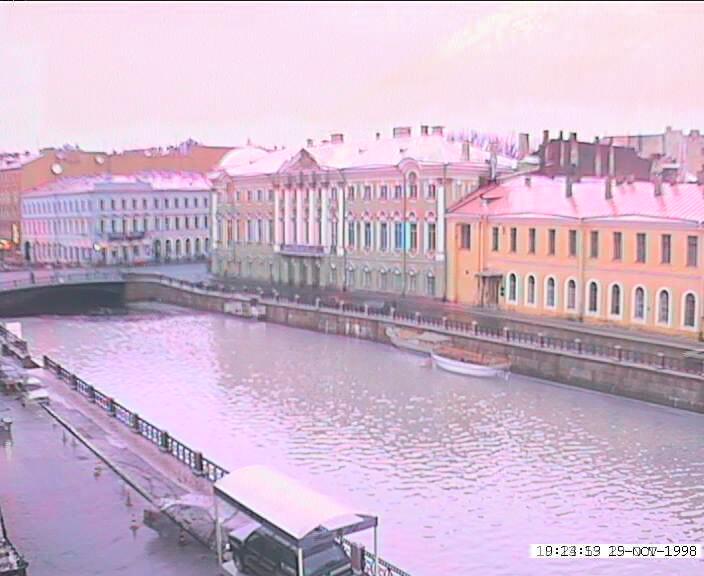 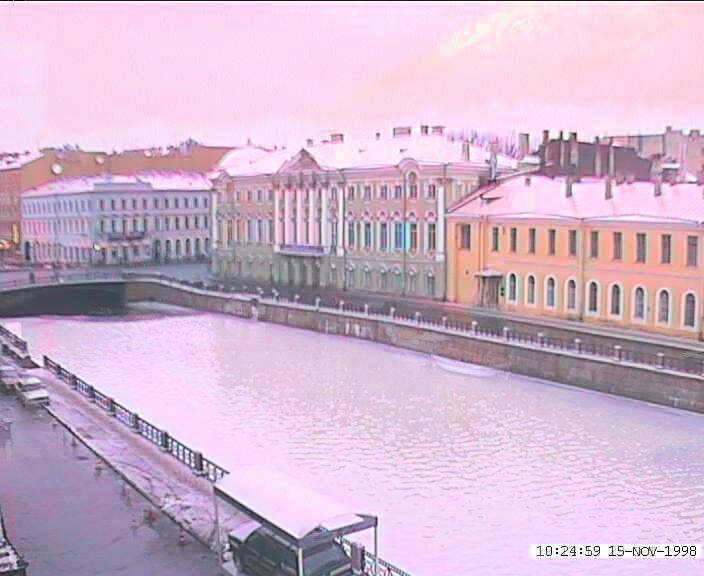 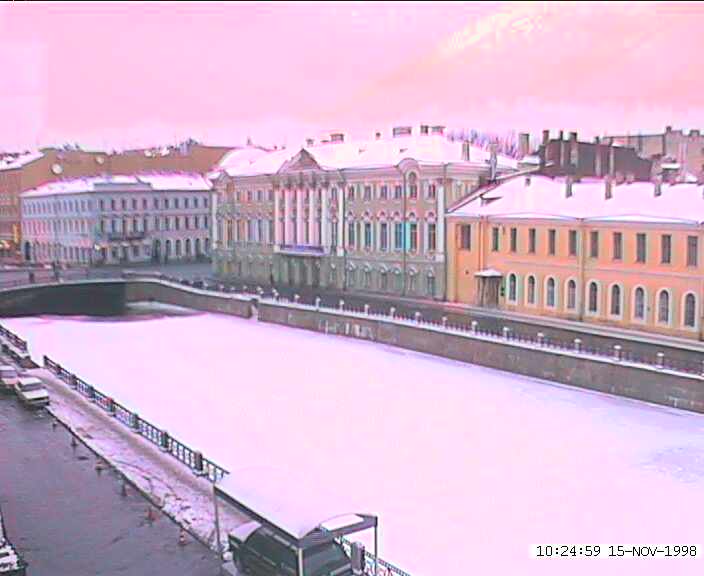 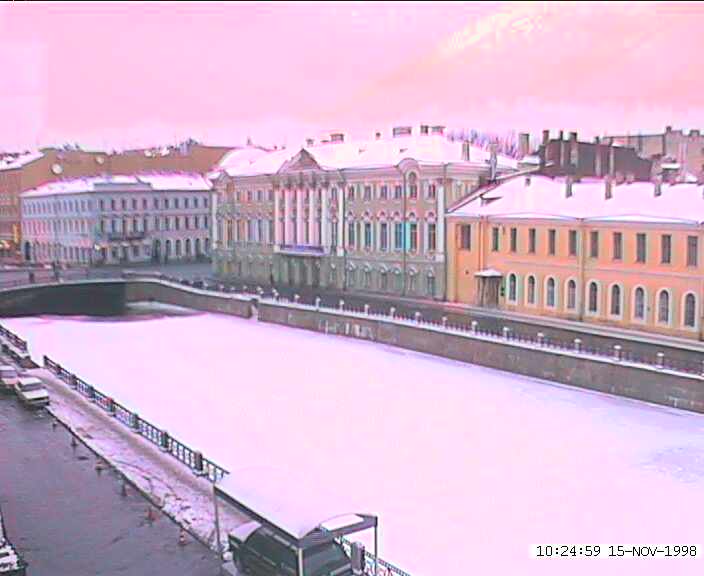 Interpolate whole images:
	Imagehalfway = (1-t)*Image + t*image’

cross-dissolve!
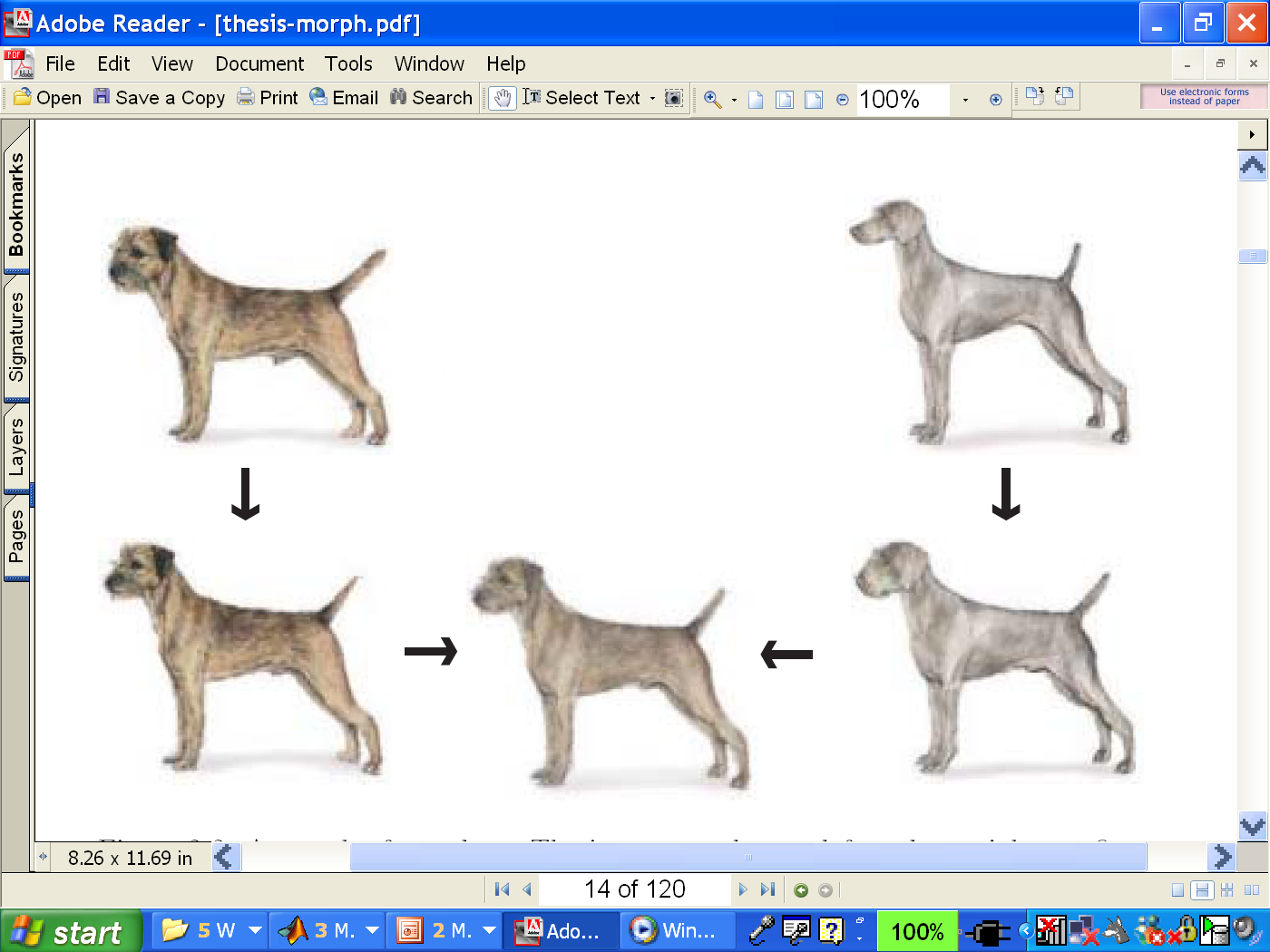 Project #3: morphing
Define corresponding points
Define triangulation on points
Use same triangulation for both images
For each t = 0:step:1
Compute the average shape at t (weighted average of points)
For each triangle in the average shape
Get the affine projection to the corresponding triangles in each image
For each pixel in the triangle, find the corresponding points in each image and set value to weighted average (cross-dissolve each triangle)
Save the image as the next frame of the sequence   
Life-hack: can be done with just two nested loops (for t, and for each triangle).  Hint: compute warps for all pixels first, then use interp2
Examples
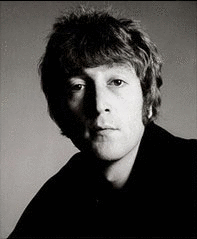 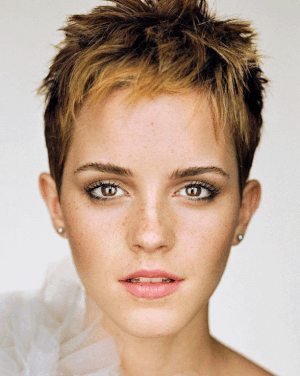 © Rachel Albert, CS194-26, Fall 2015
Examples from last year
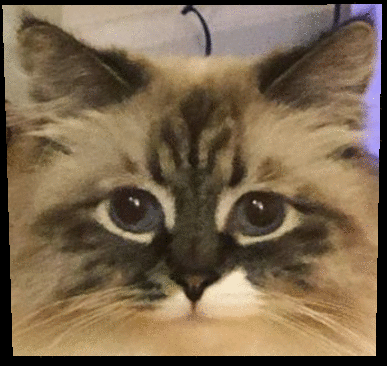 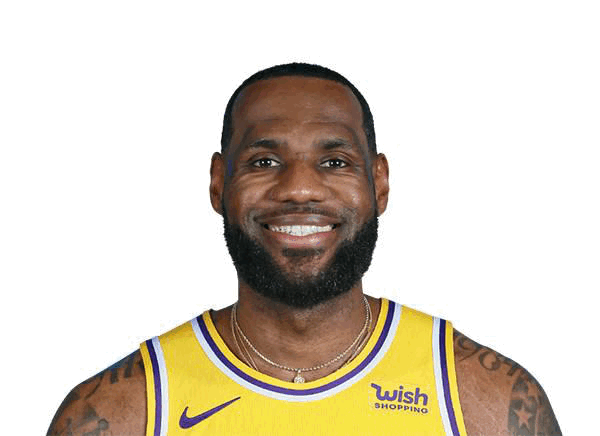 @Michael Jayasuriya
@Varun Saran
What’s the difference?
Morphing & matting
Extract foreground first to avoid artifacts in the background
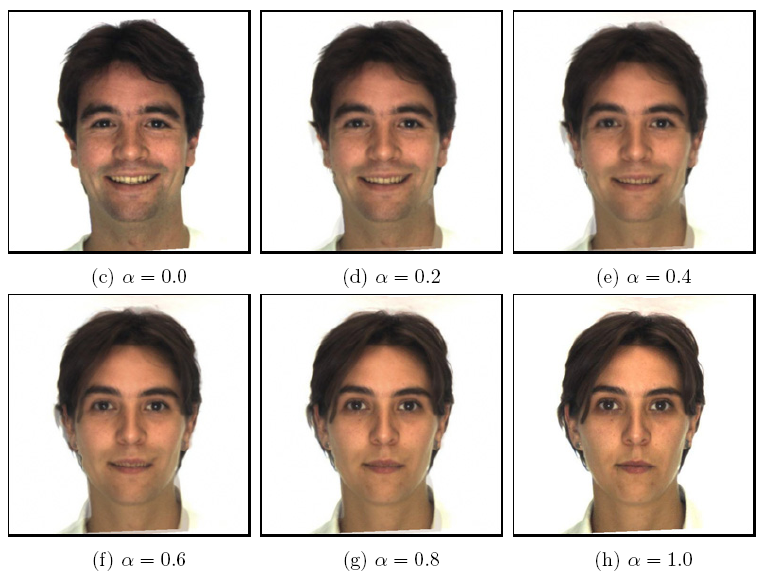 Slide by Durand and Freeman
Other Issues
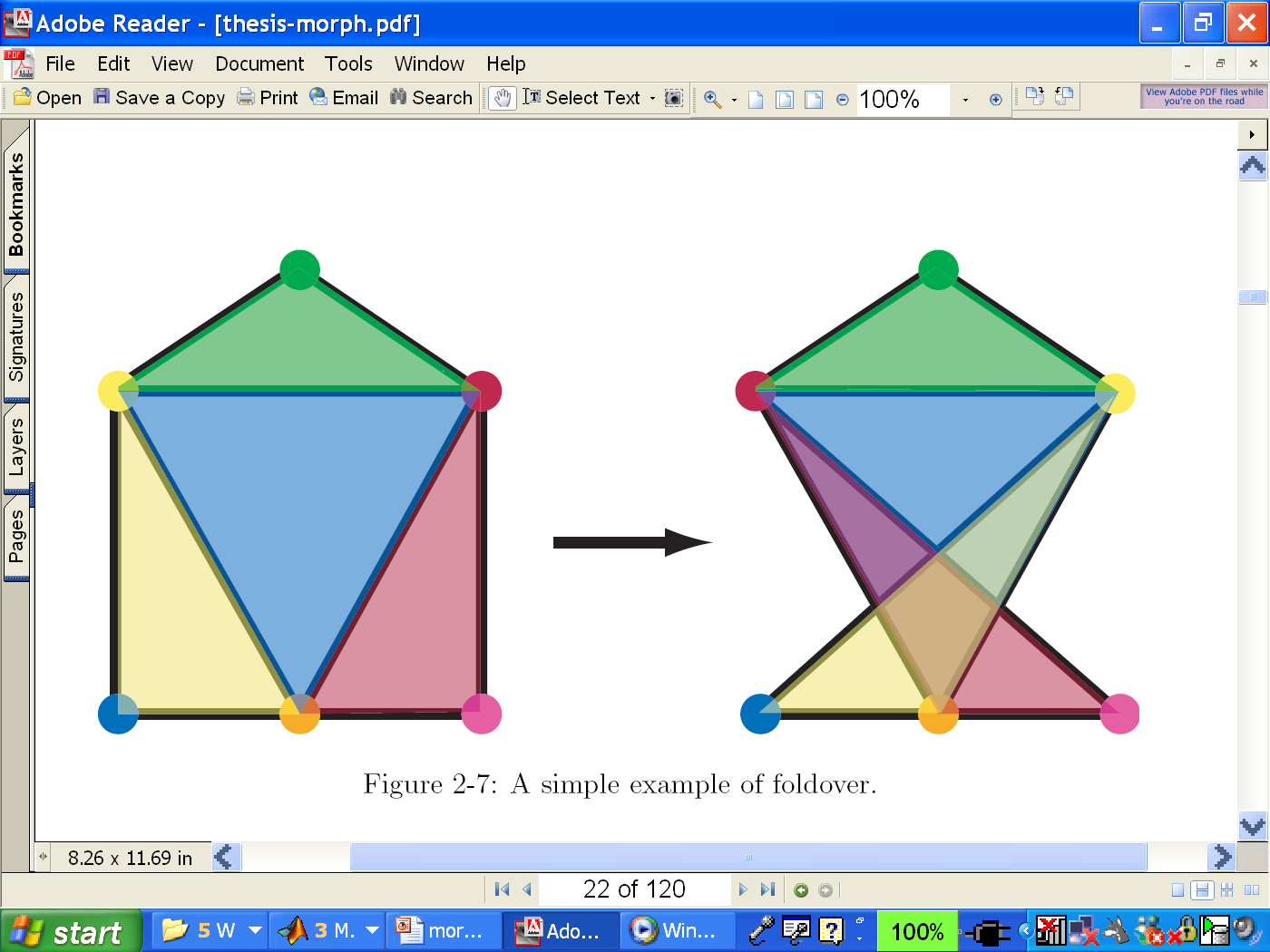 Beware of folding
You are probably trying to do something 3D-ish
Morphing can be generalized into 3D
If you have 3D data, that is!
Extrapolation can sometimes produce interesting effects
Caricatures
Dynamic Scene (“Black or White”, MJ)
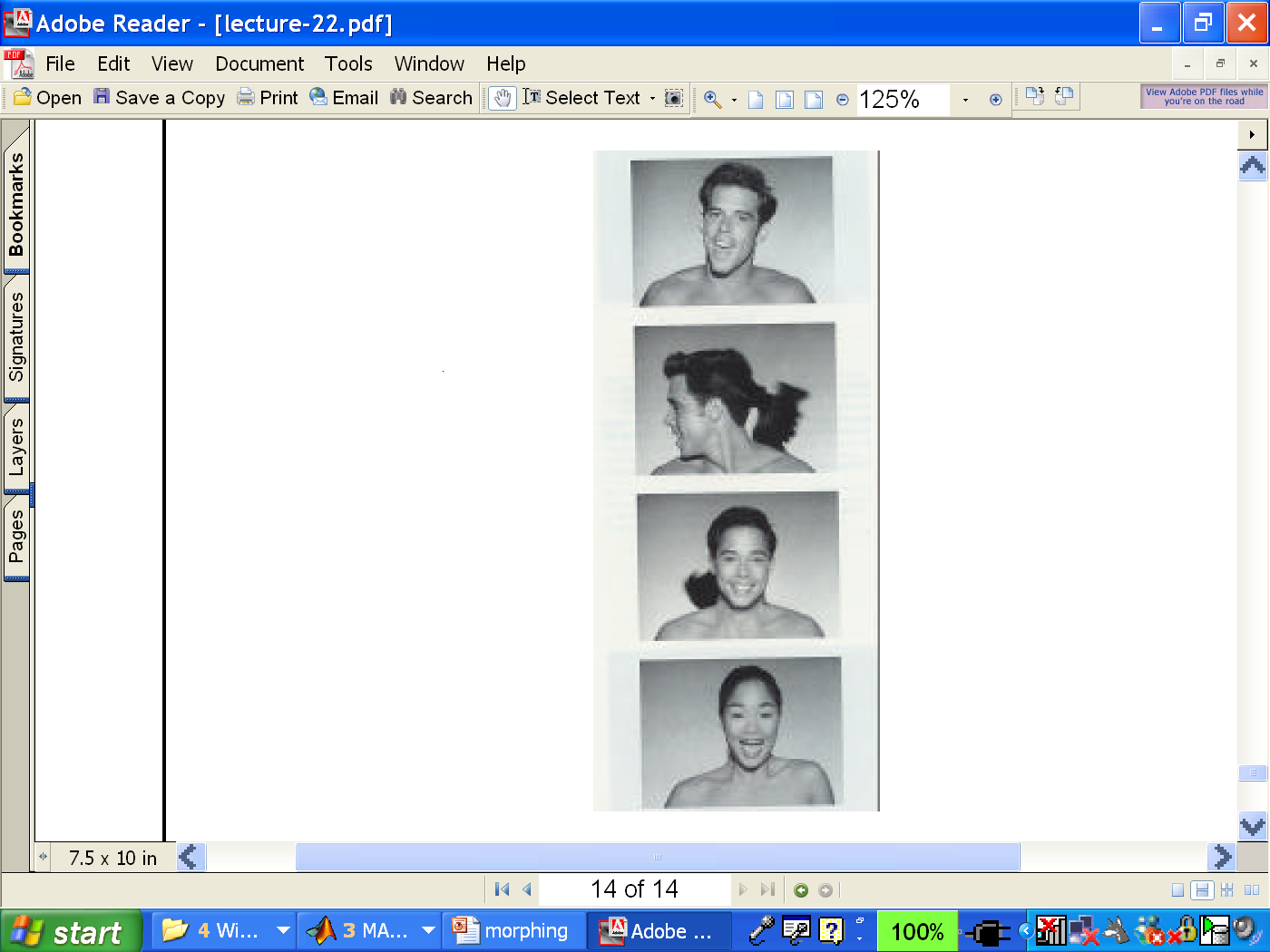 http://www.youtube.com/watch?v=R4kLKv5gtxc